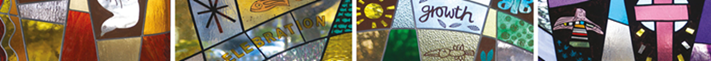 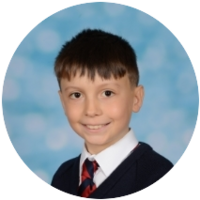 Alex
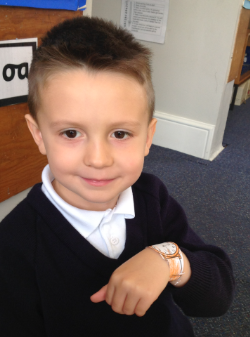 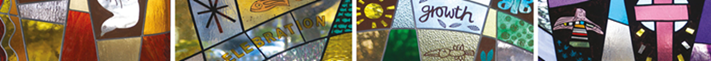 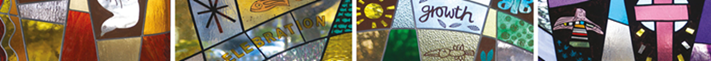 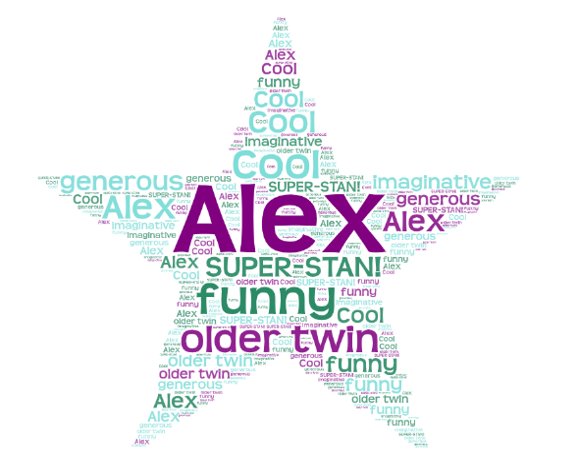 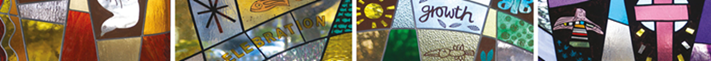 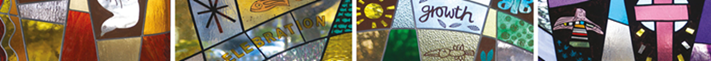 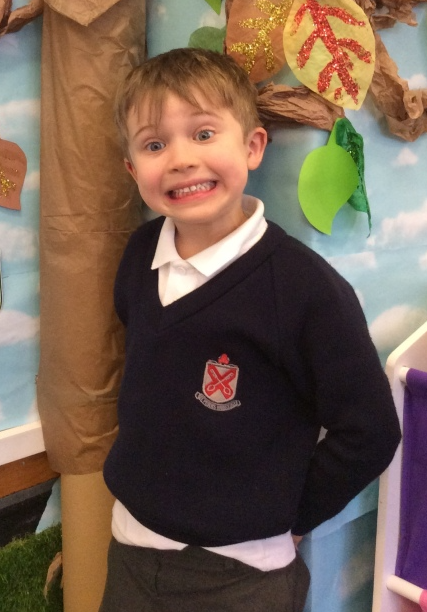 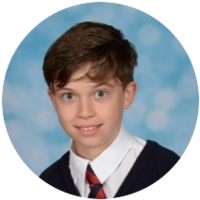 Oliver
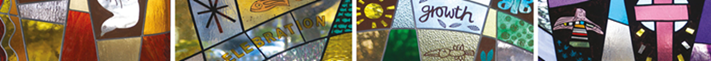 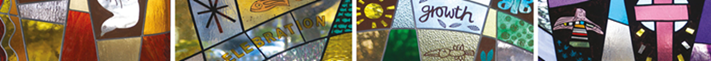 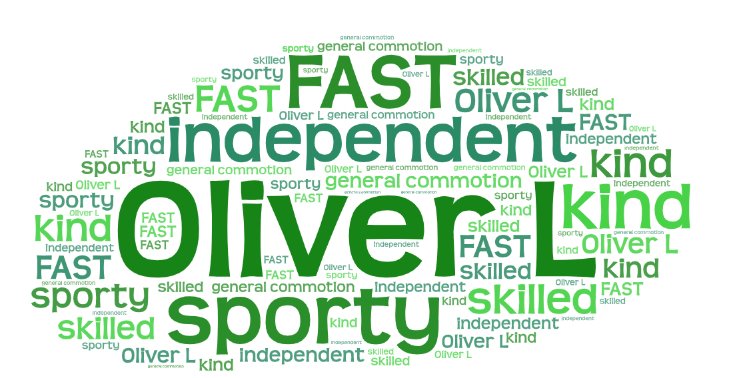 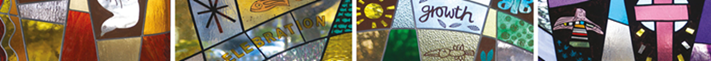 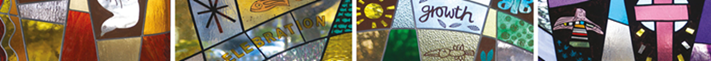 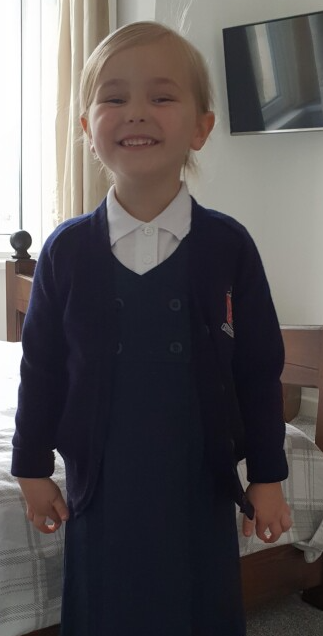 Mollie
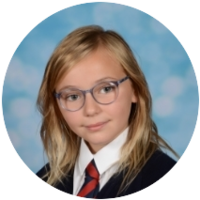 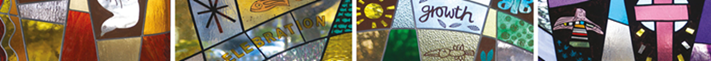 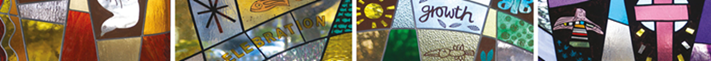 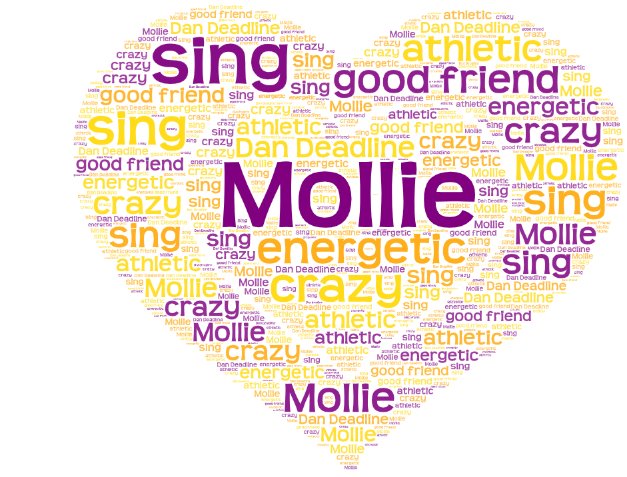 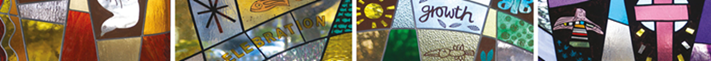 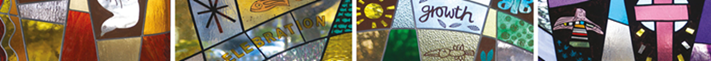 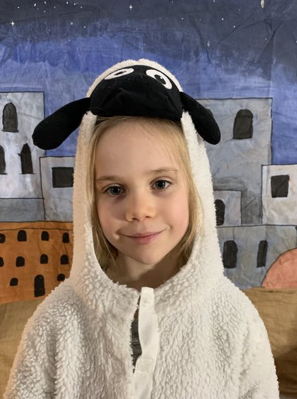 Ava
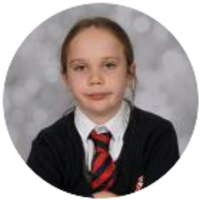 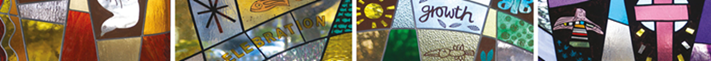 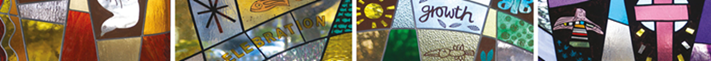 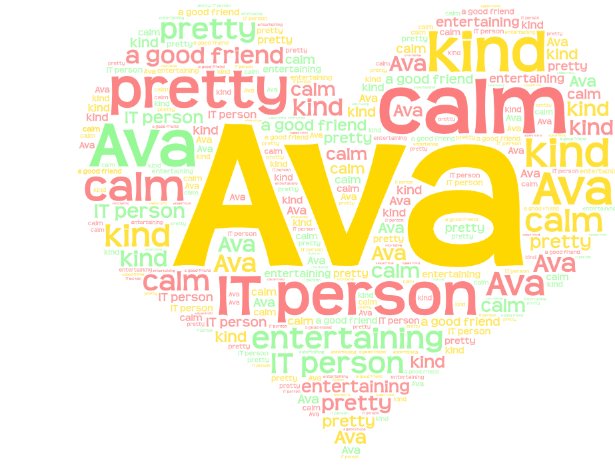 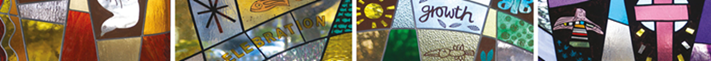 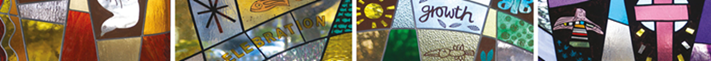 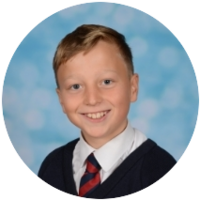 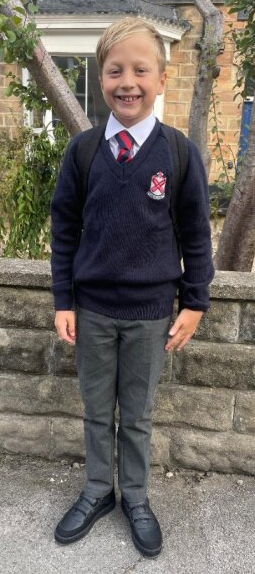 Ted
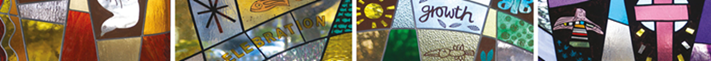 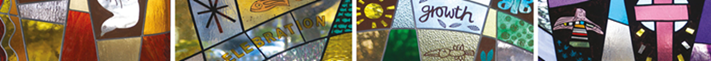 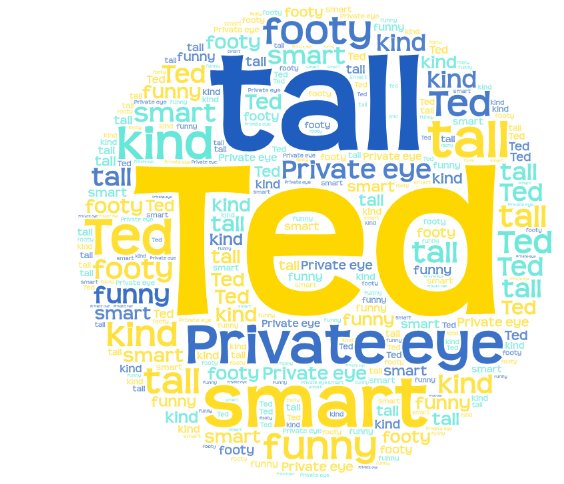 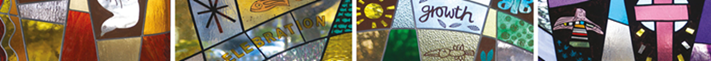 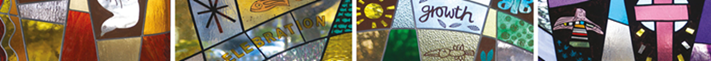 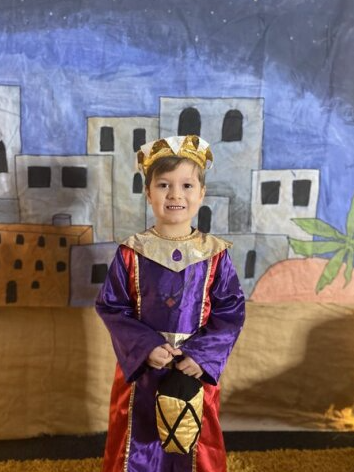 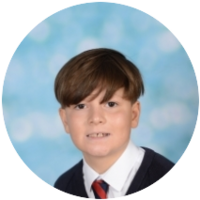 Albie
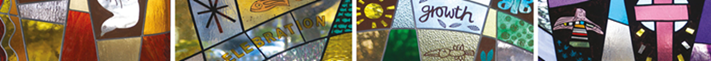 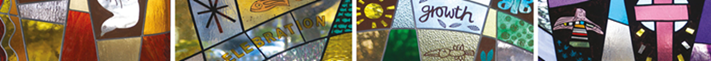 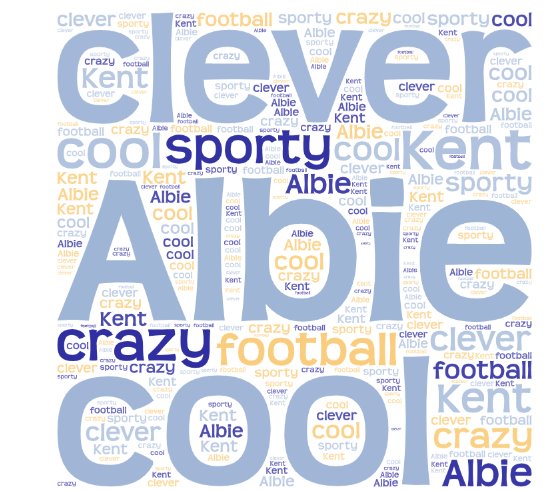 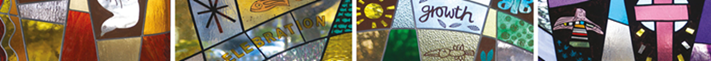 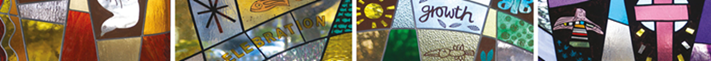 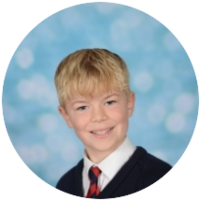 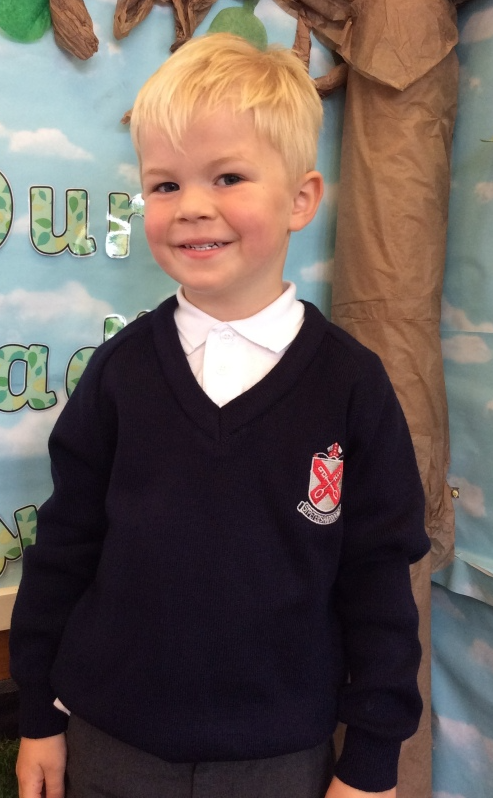 Wilf
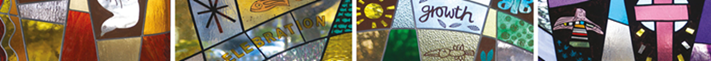 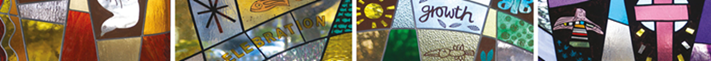 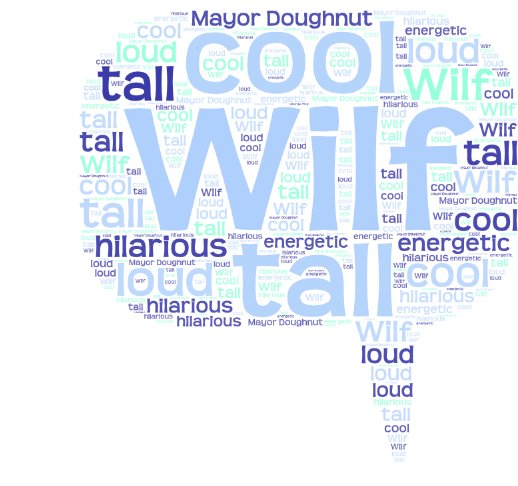 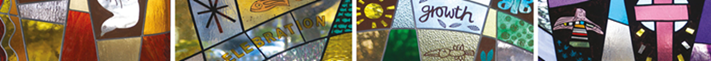 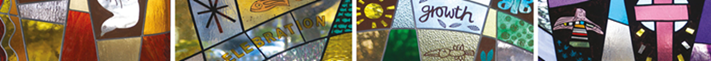 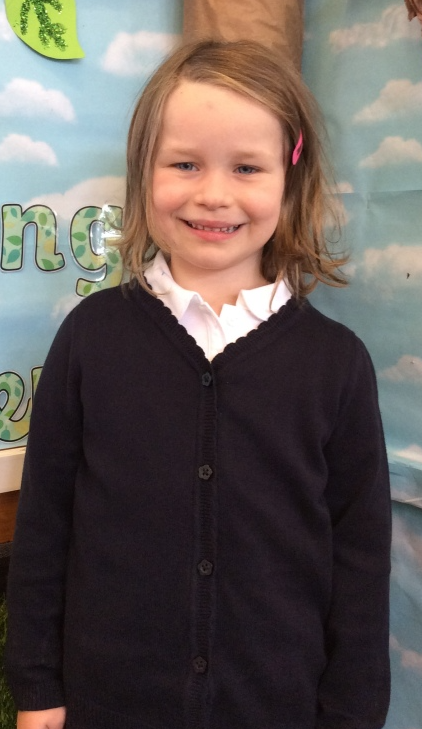 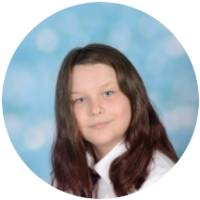 Rosie
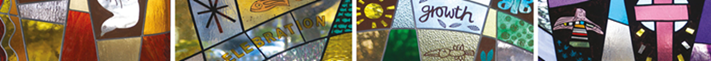 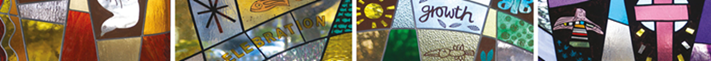 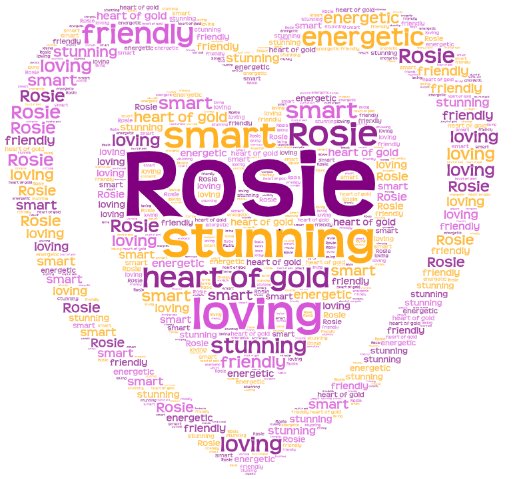 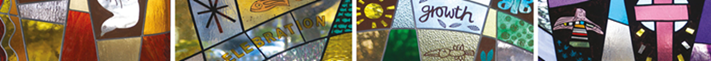 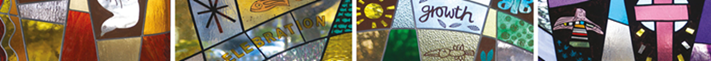 Connie
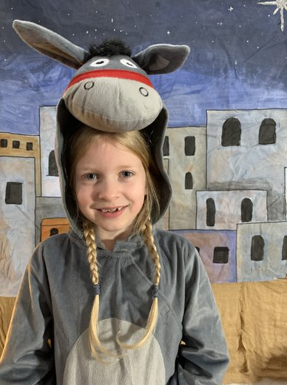 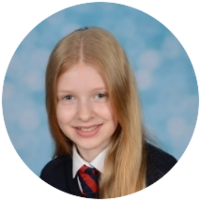 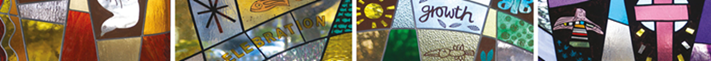 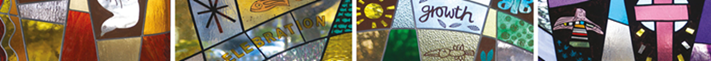 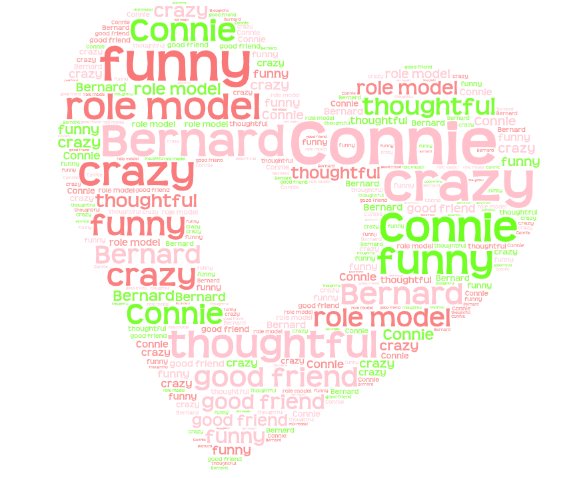 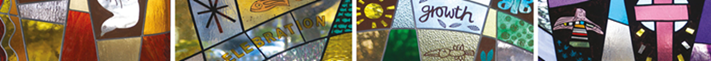 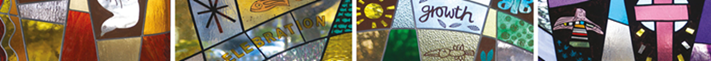 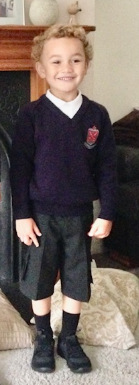 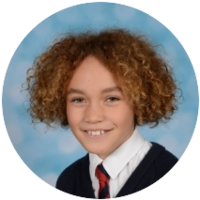 Eli
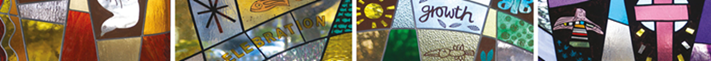 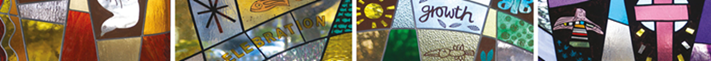 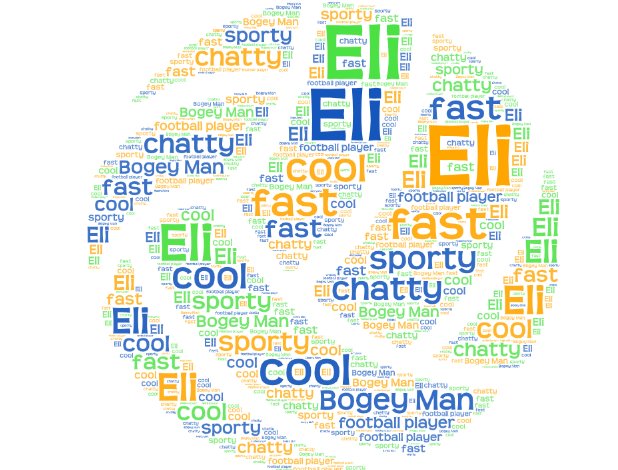 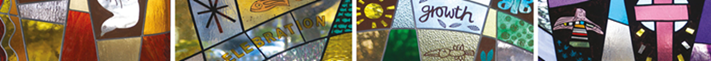 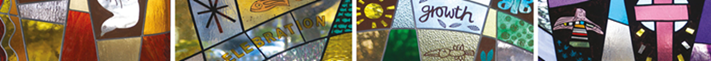 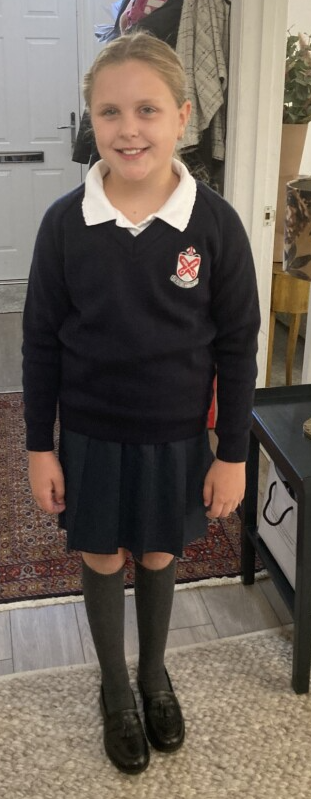 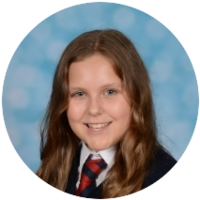 Camilla
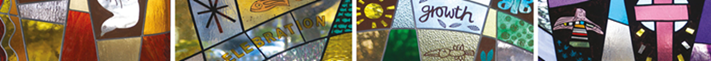 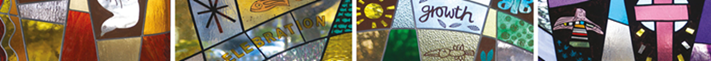 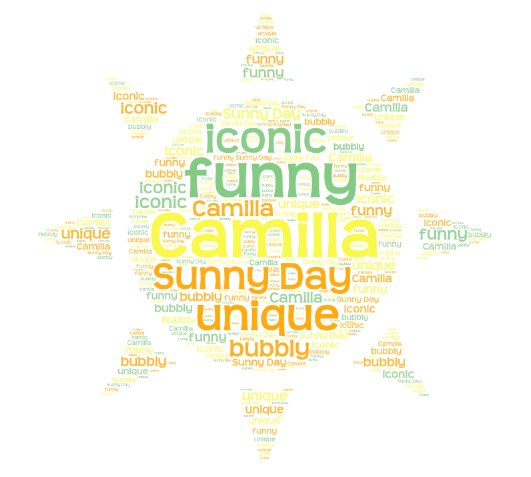 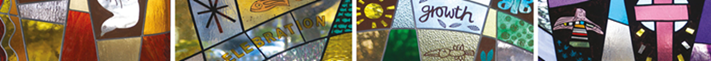 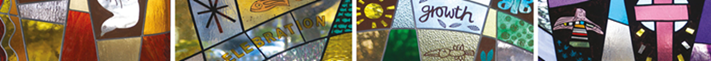 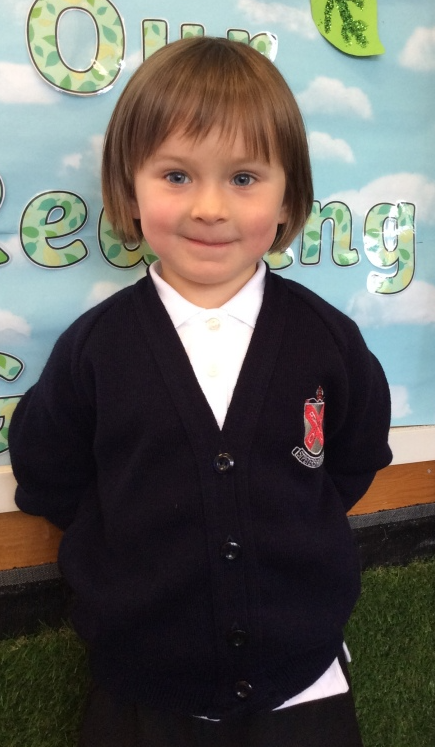 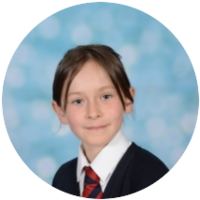 Lola
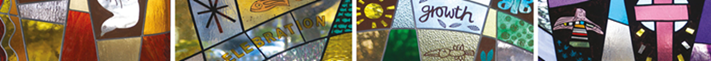 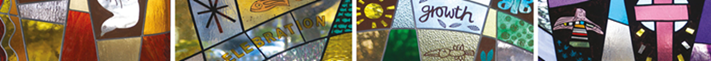 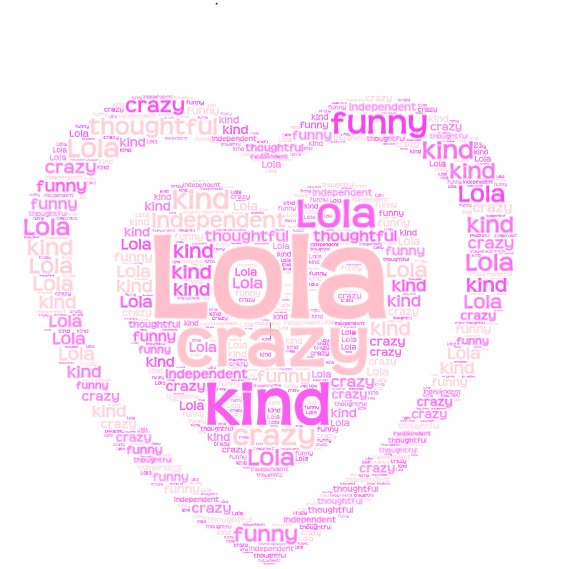 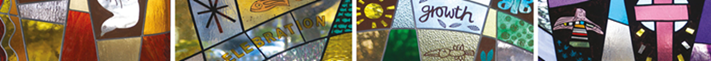 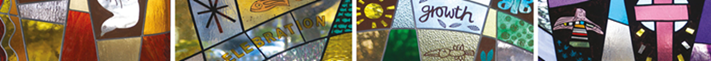 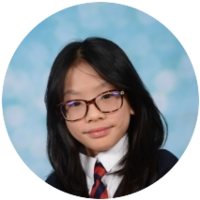 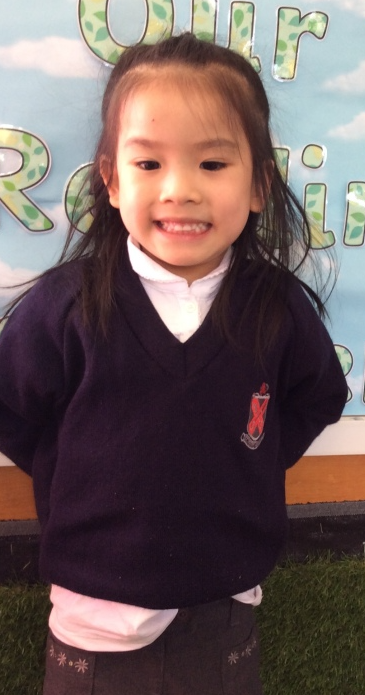 Ellie
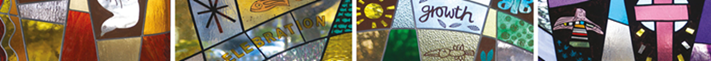 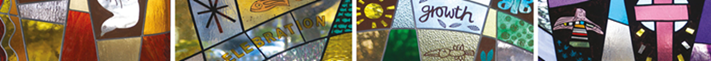 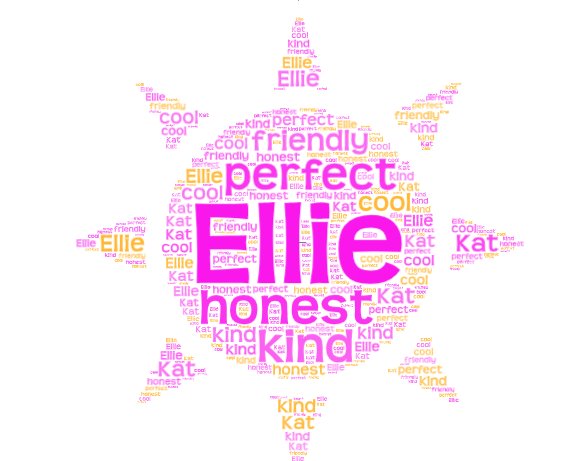 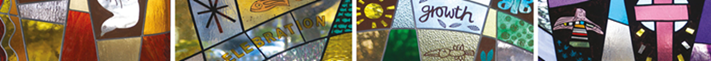 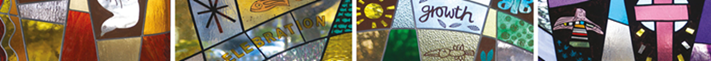 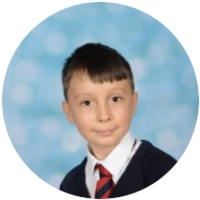 Jack
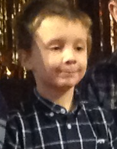 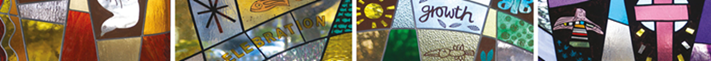 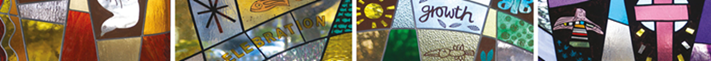 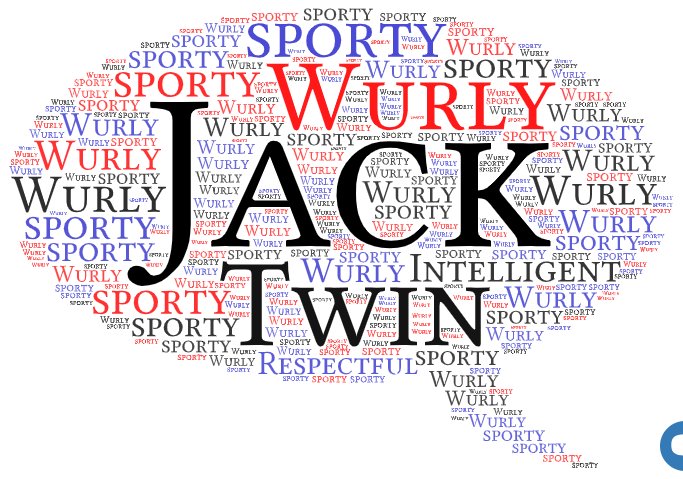 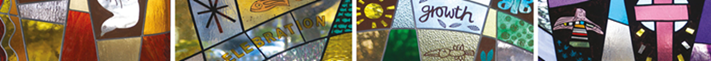 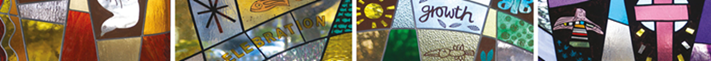 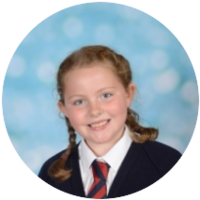 Jemima
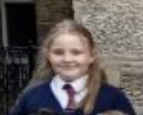 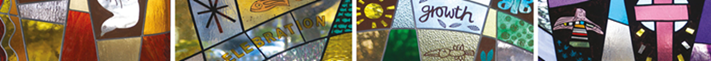 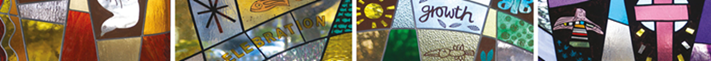 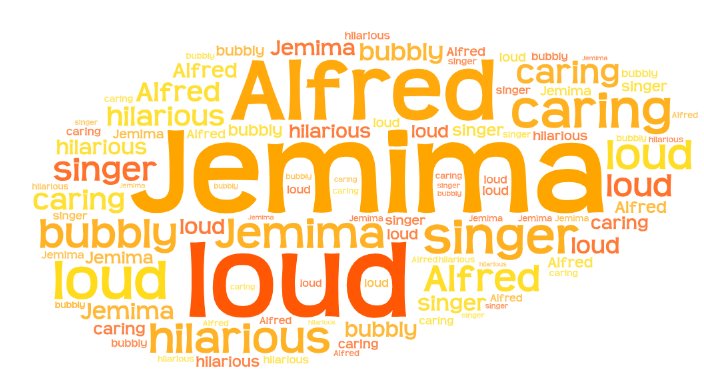 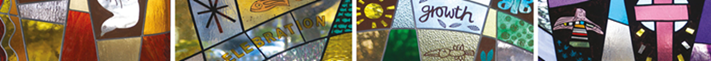 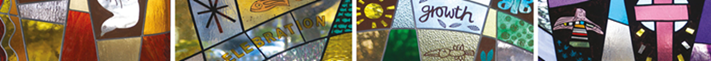 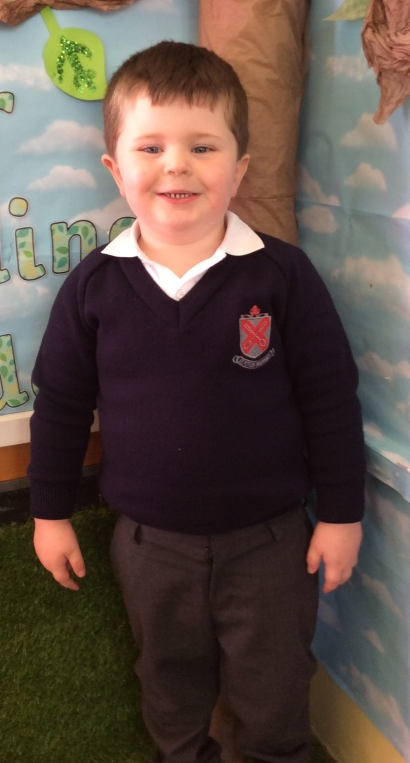 Tom
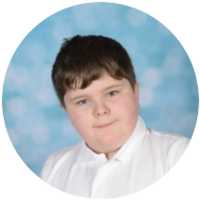 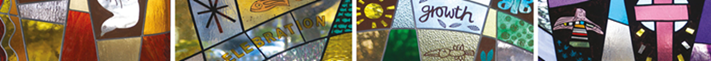 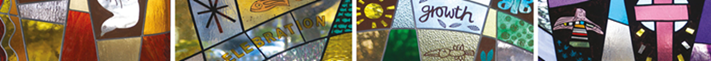 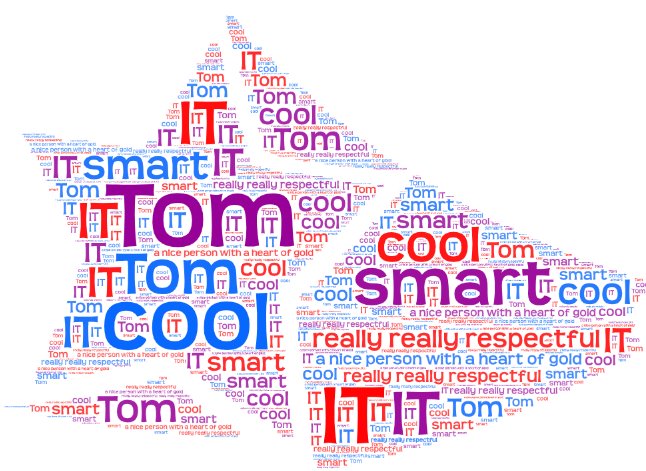 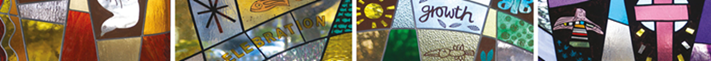 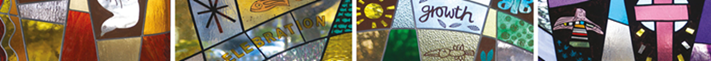 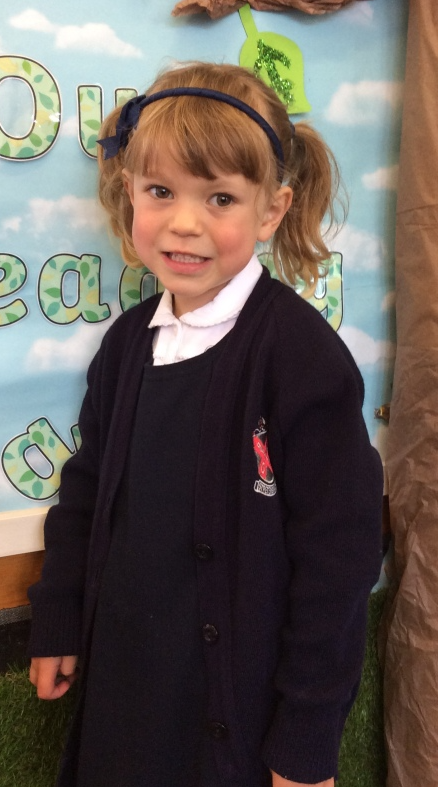 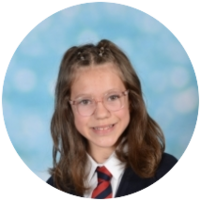 Tabatha
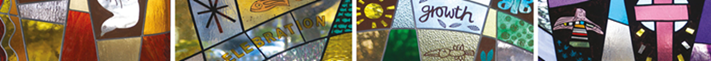 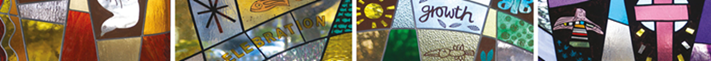 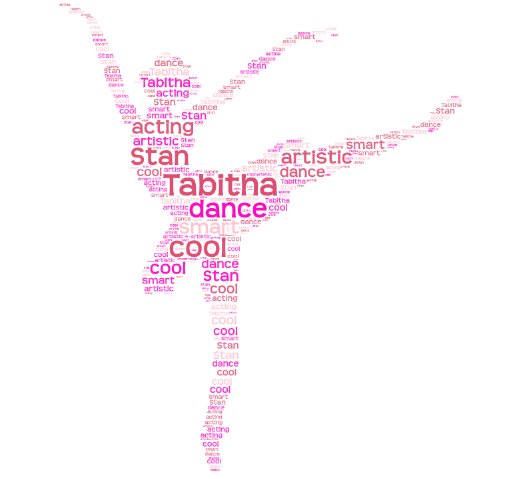 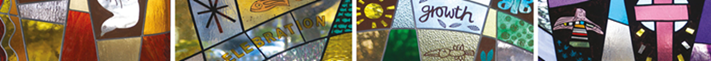 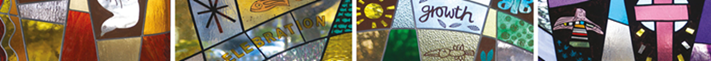 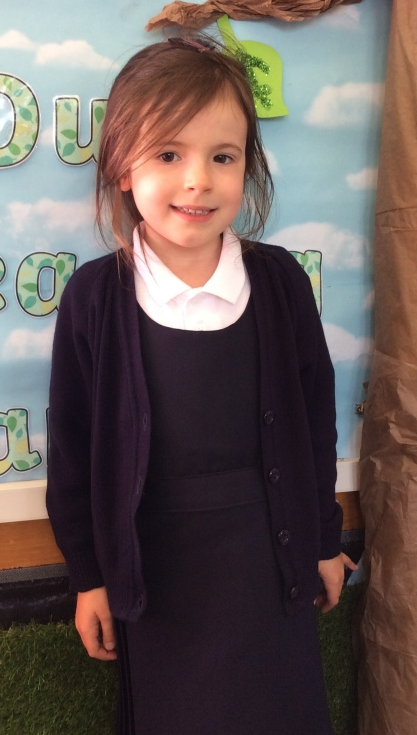 Serafina
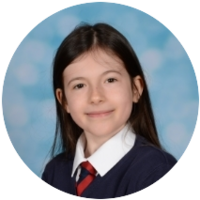 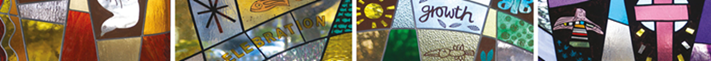 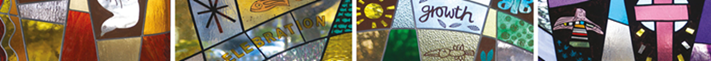 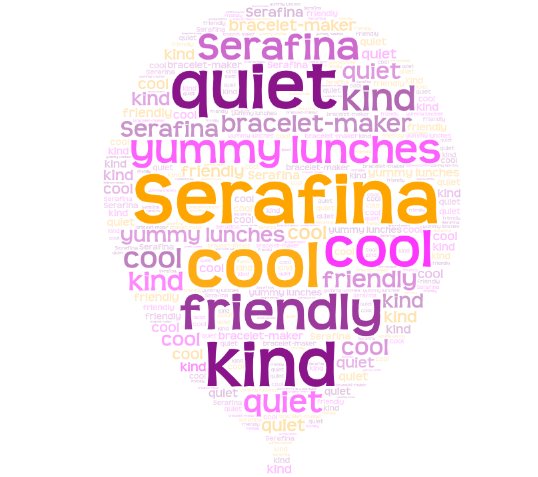 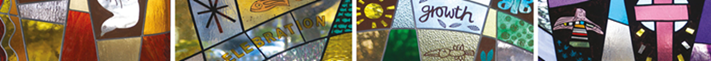 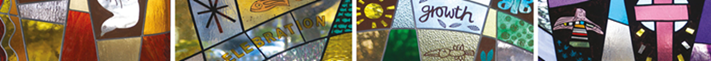 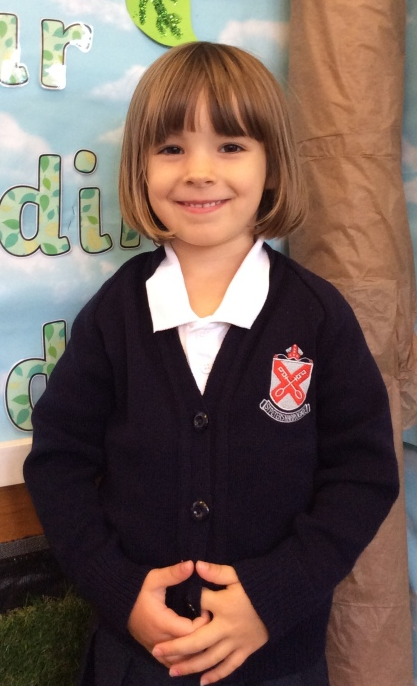 Gracie
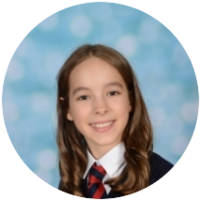 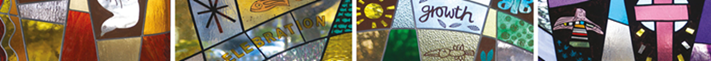 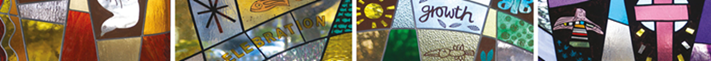 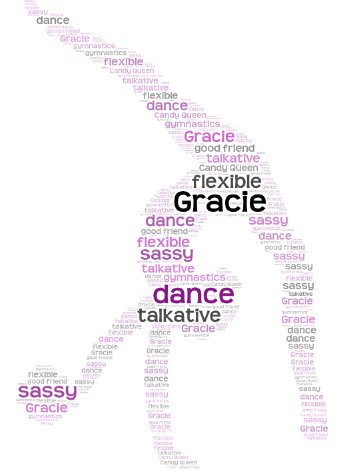 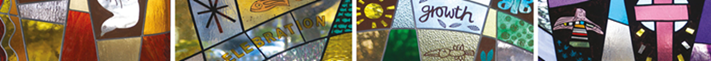 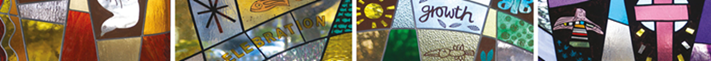 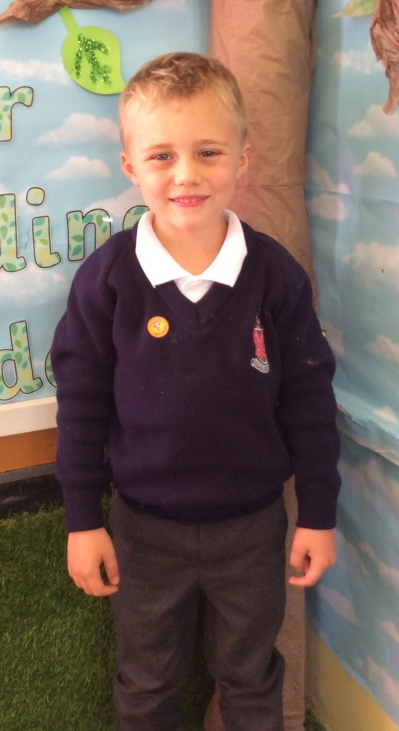 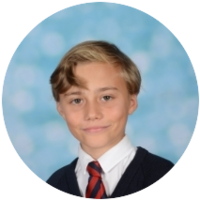 Ryan
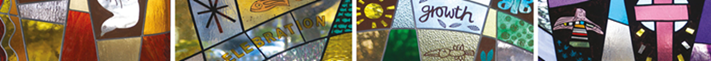 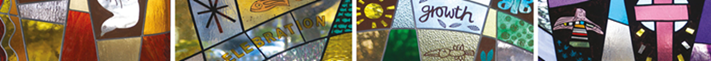 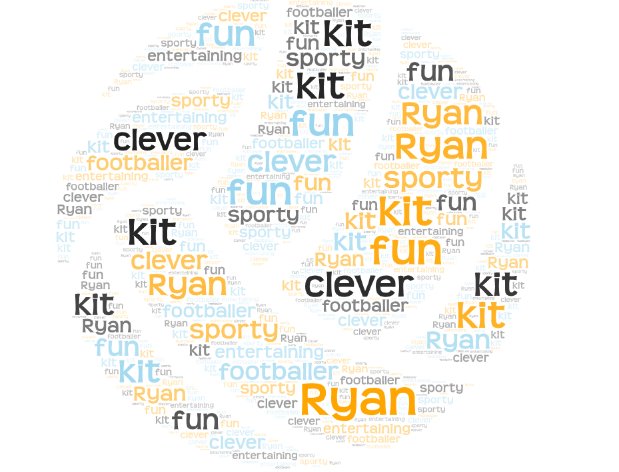 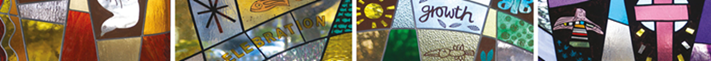 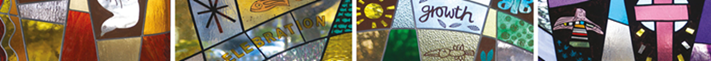 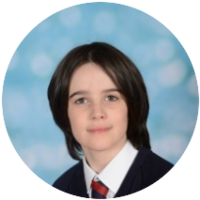 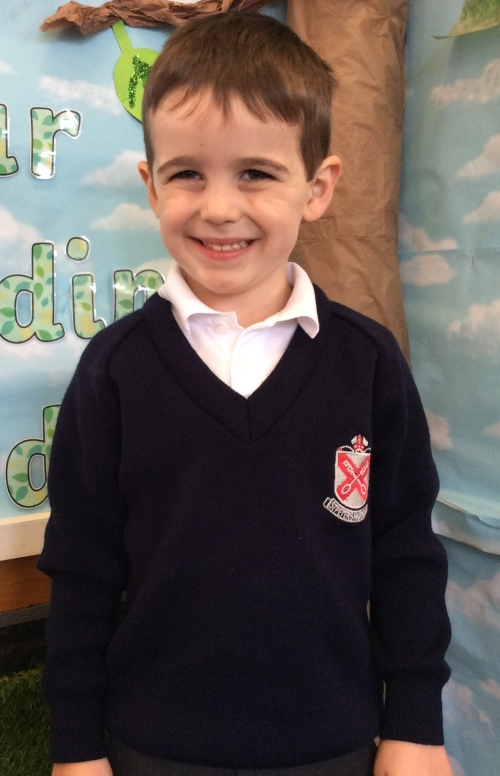 Elliot
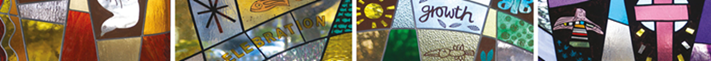 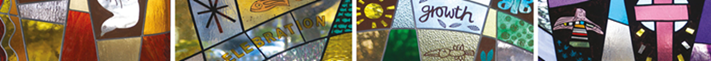 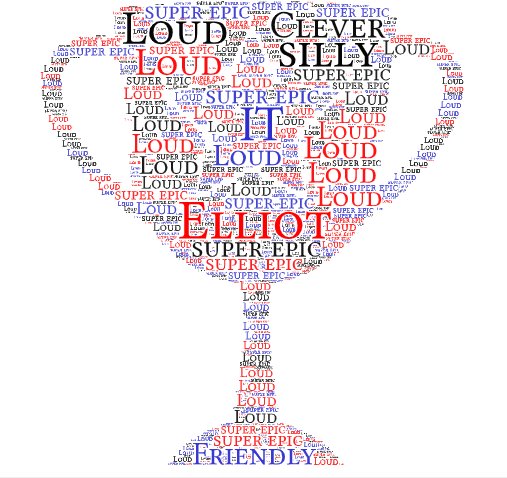 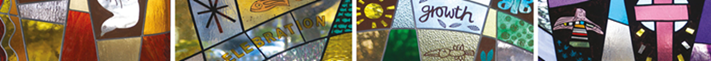 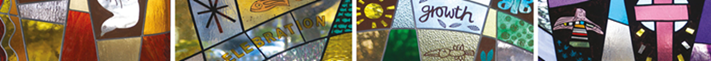 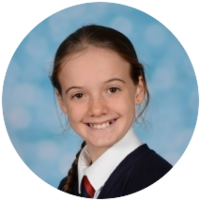 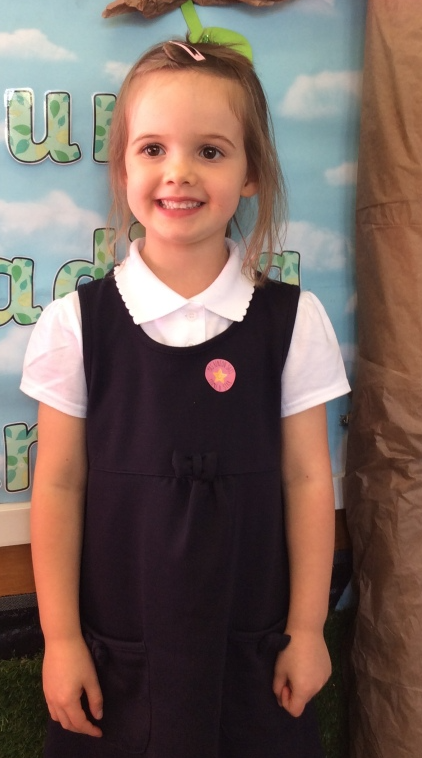 Jess
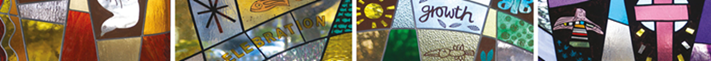 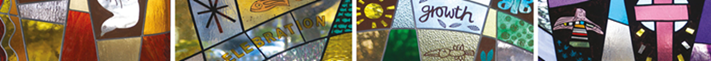 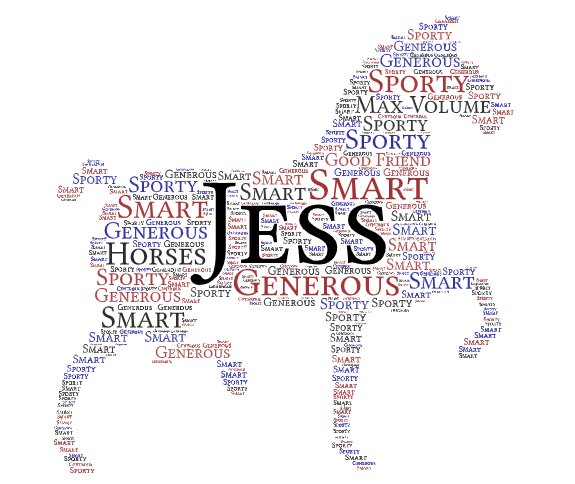 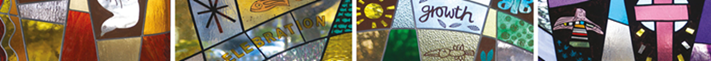 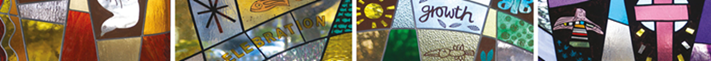 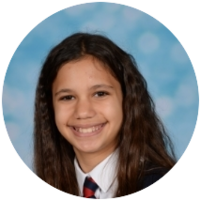 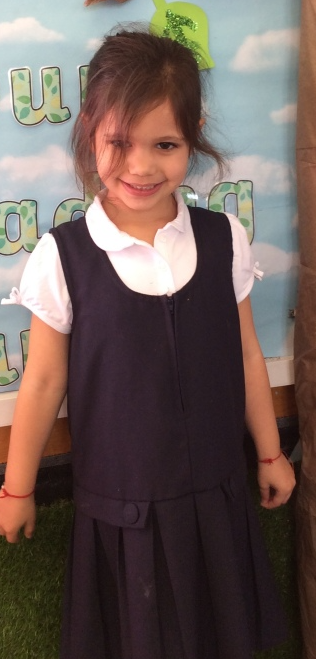 Belle
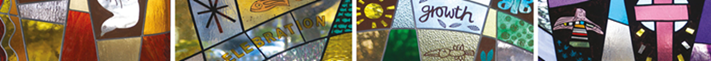 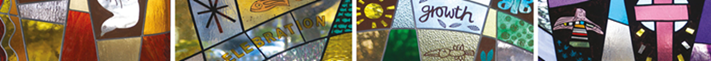 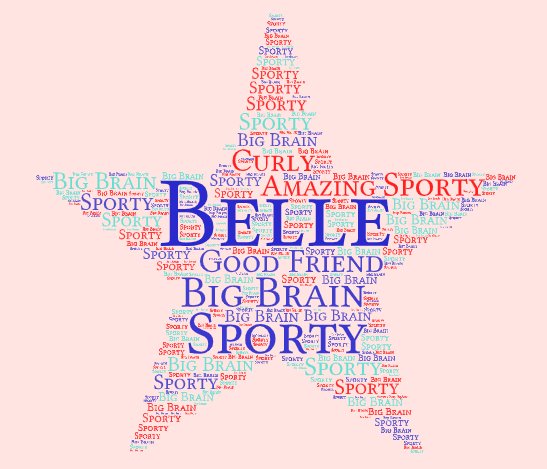 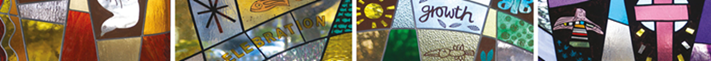 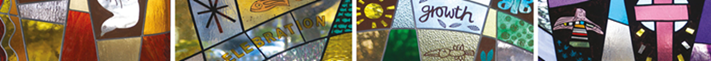 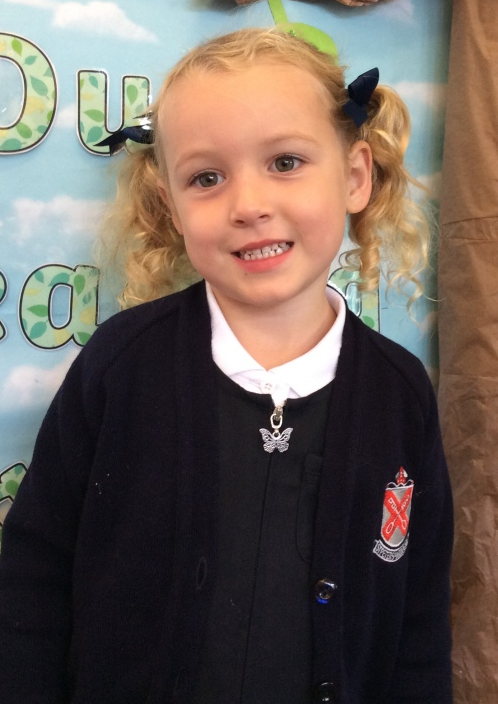 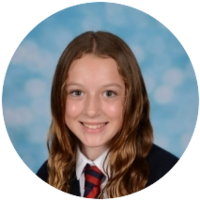 Lib
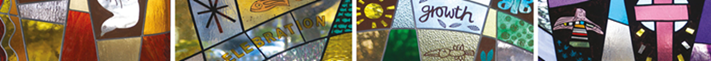 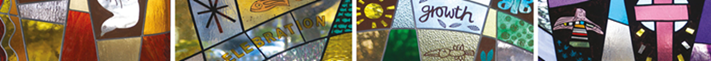 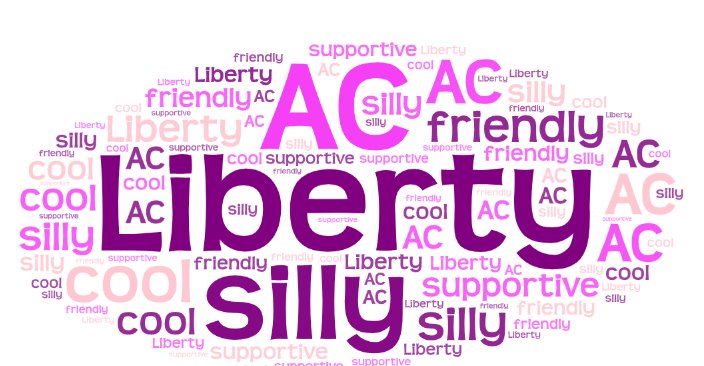 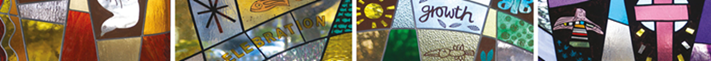 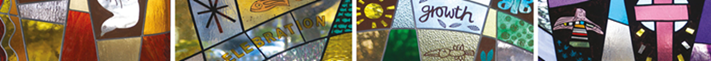 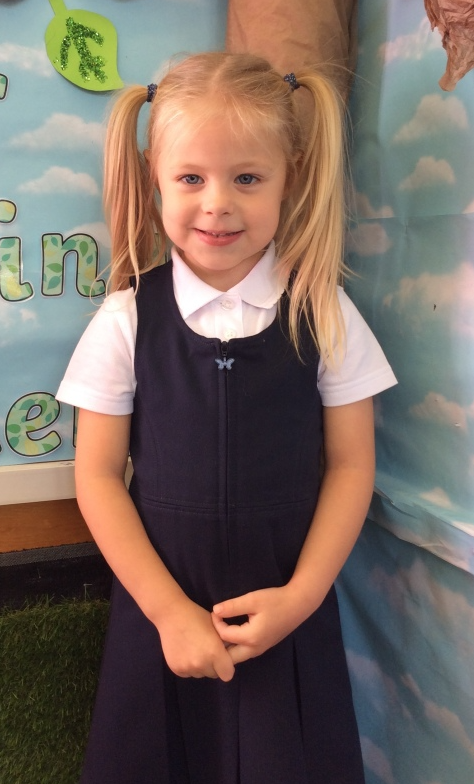 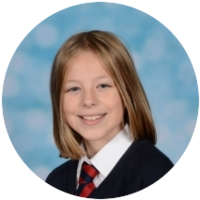 Violet
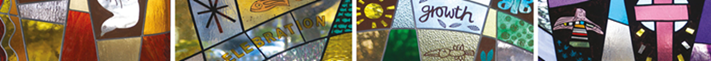 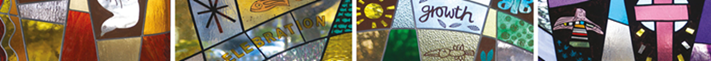 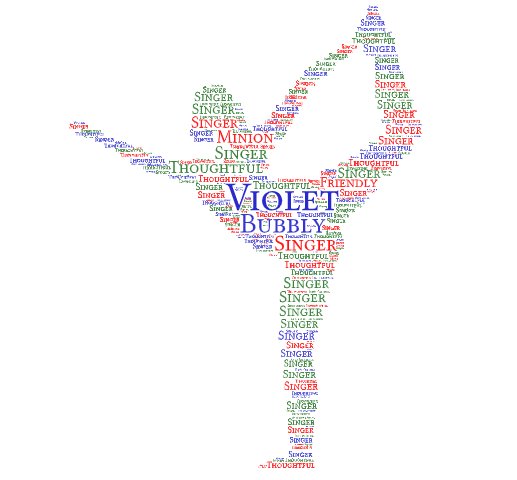 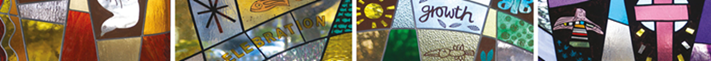 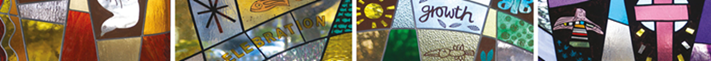 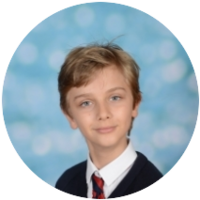 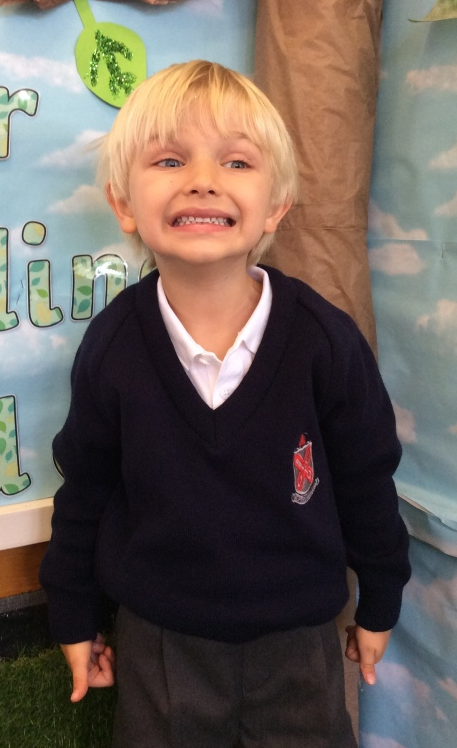 Isaac
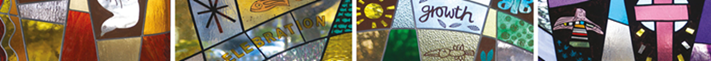 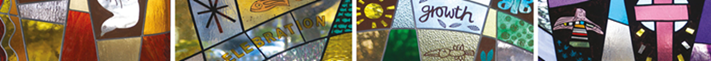 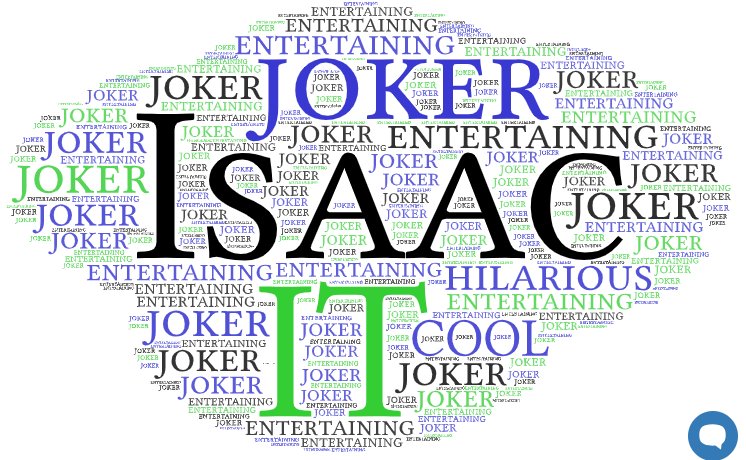 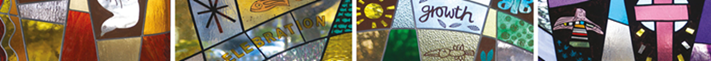 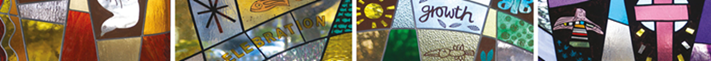 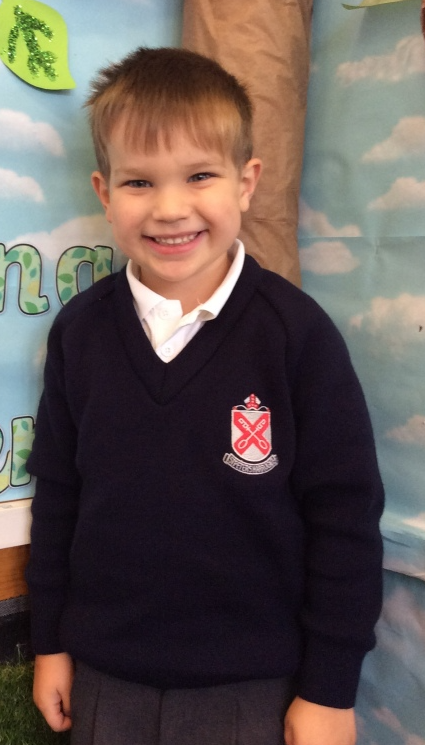 Ethan
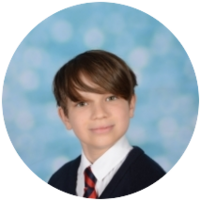 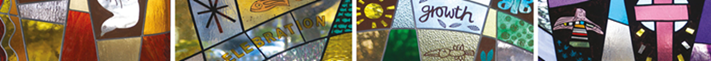 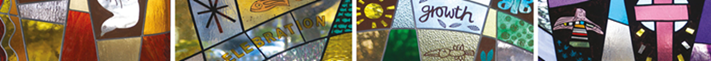 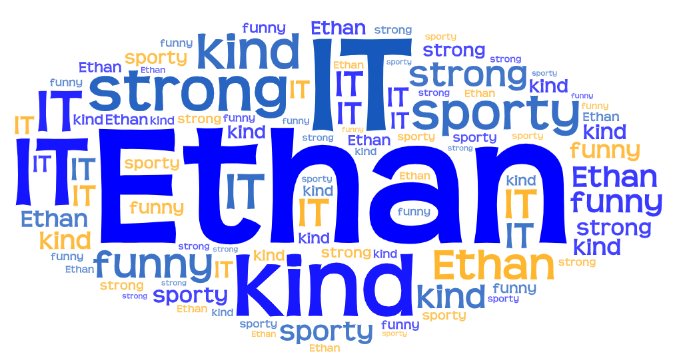 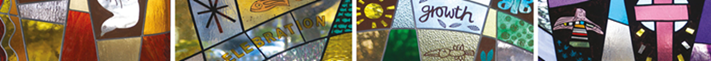 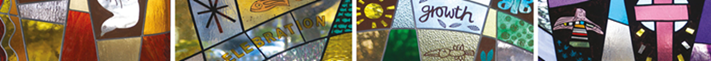 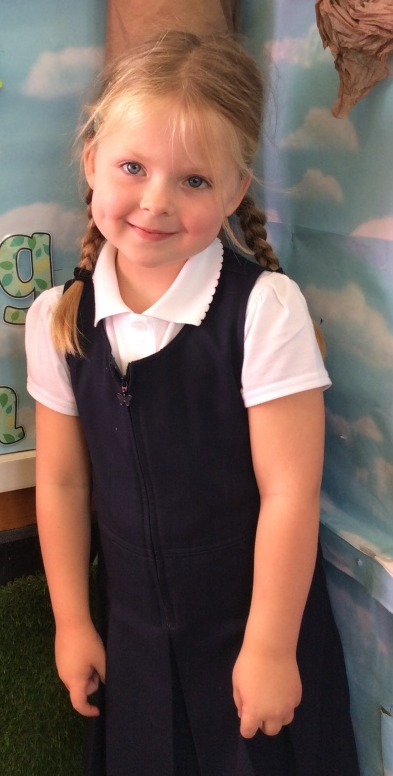 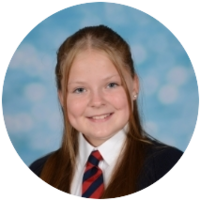 Layla
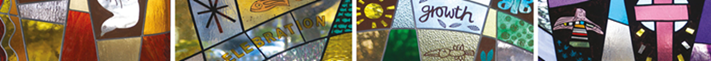 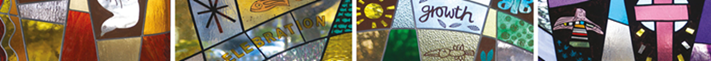 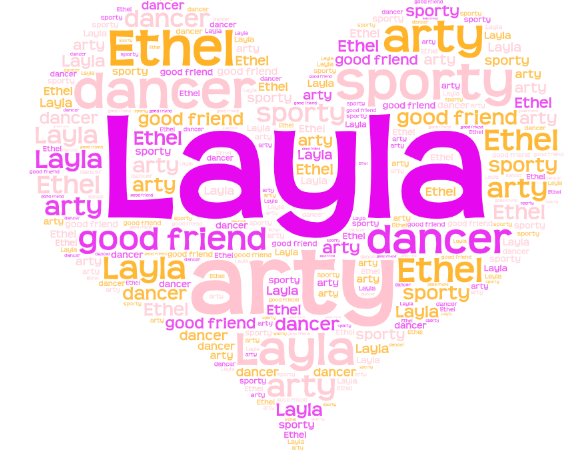 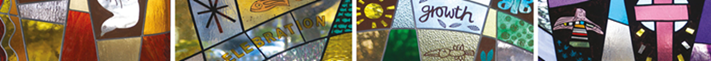 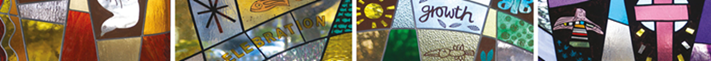 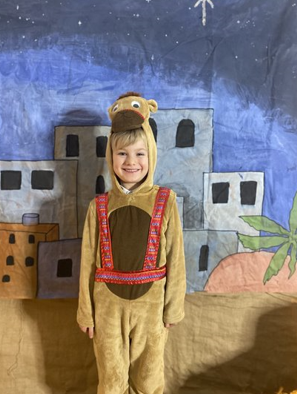 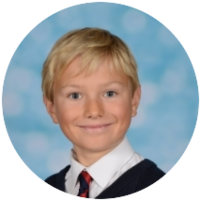 Freddie
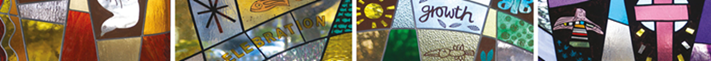 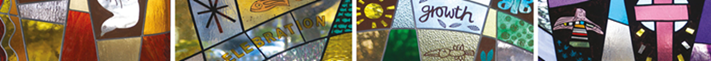 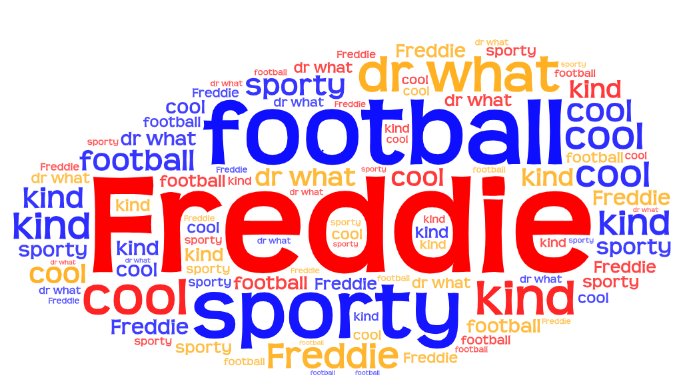 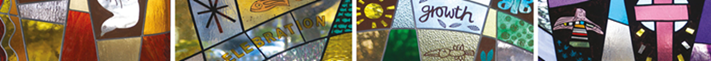 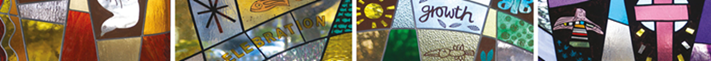 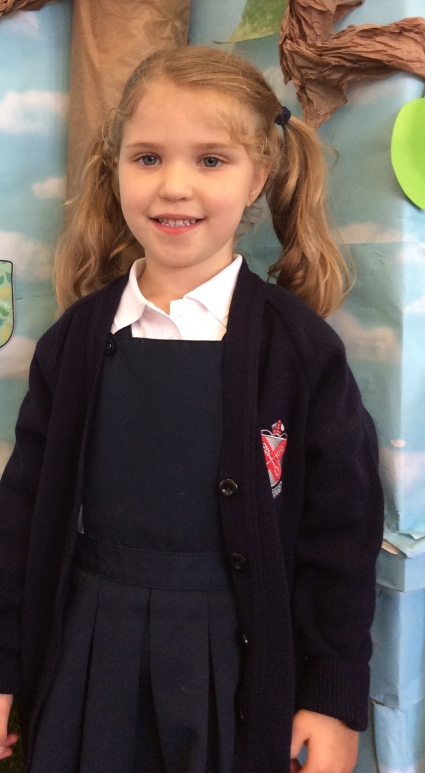 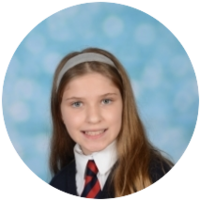 Phoebe
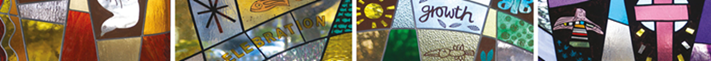 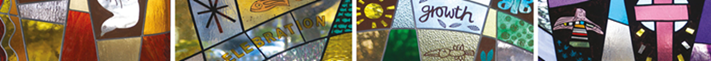 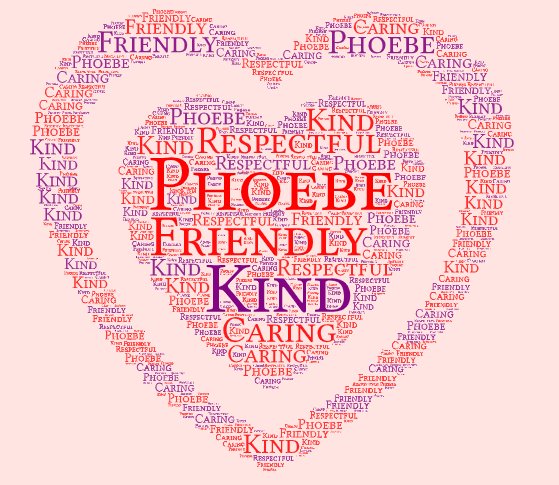 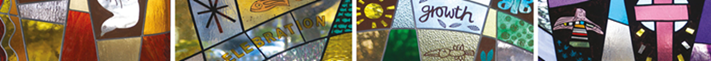 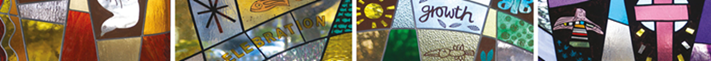 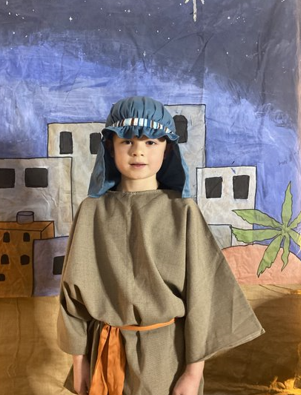 Harrison
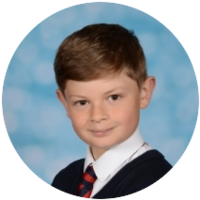 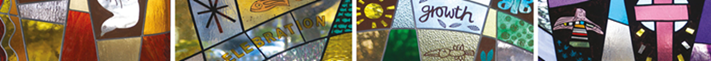 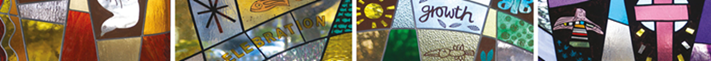 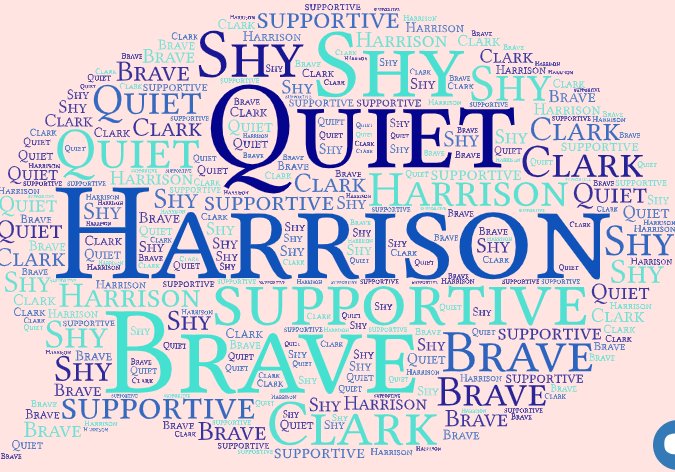 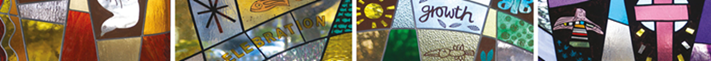 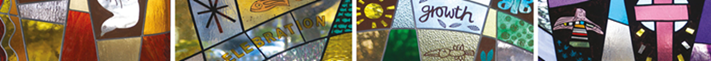 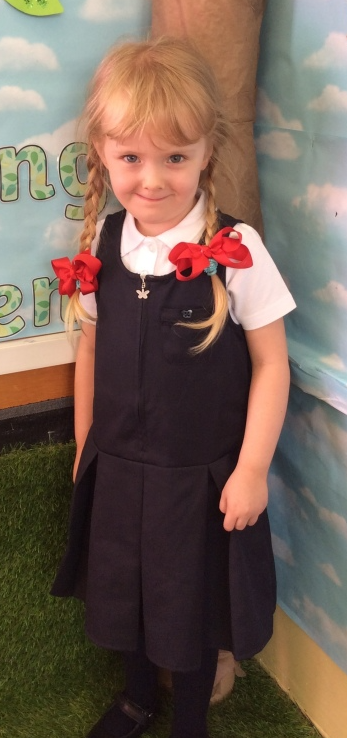 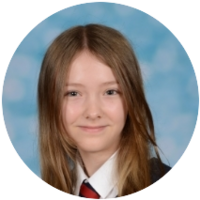 Lola-Rose
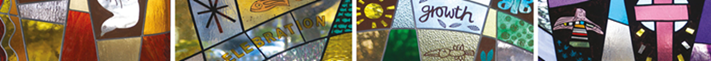 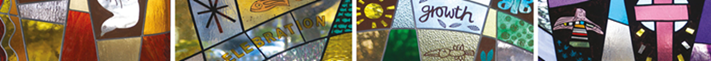 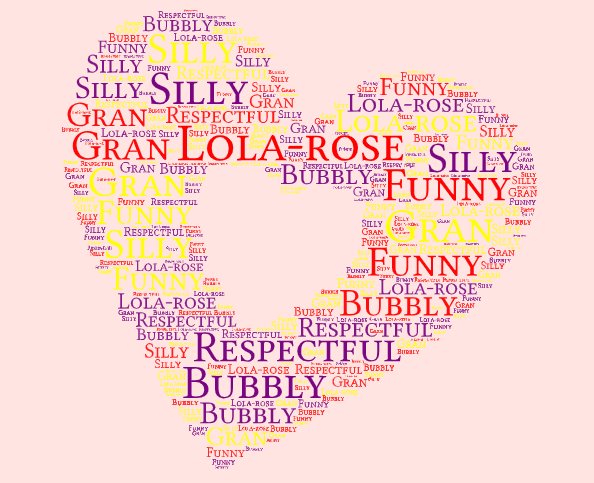 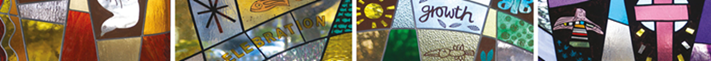 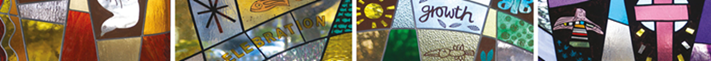 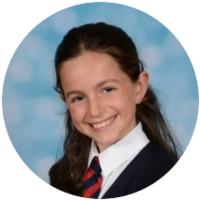 Annabel
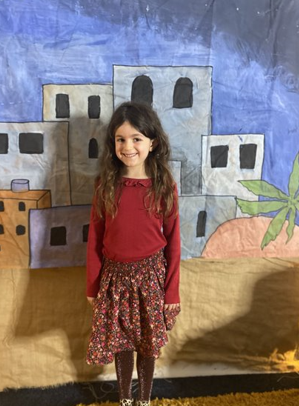 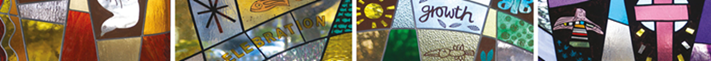 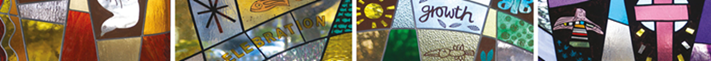 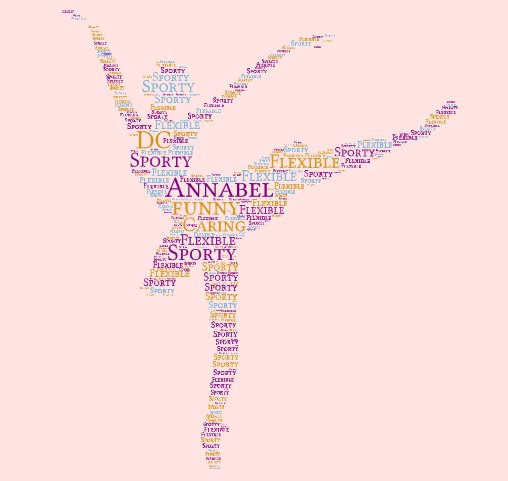 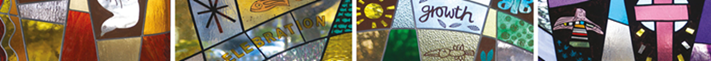 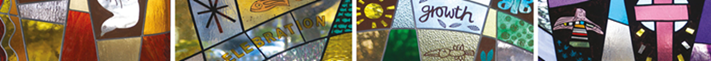 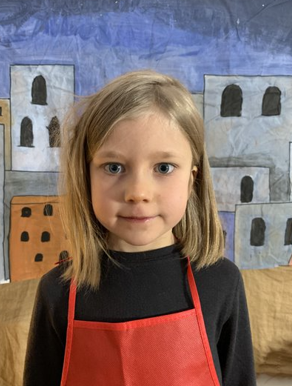 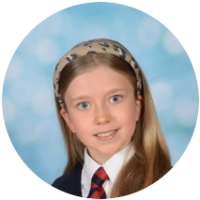 Greta
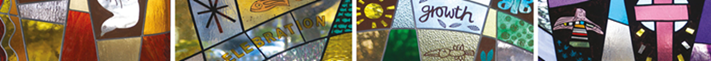 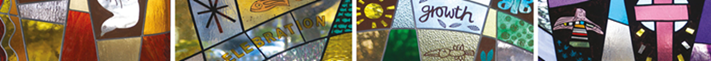 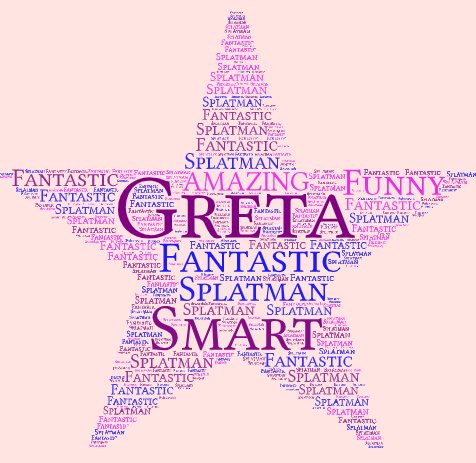 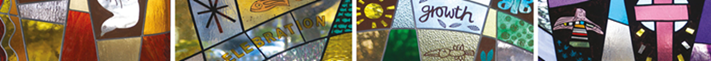 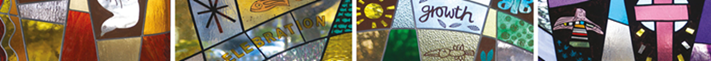 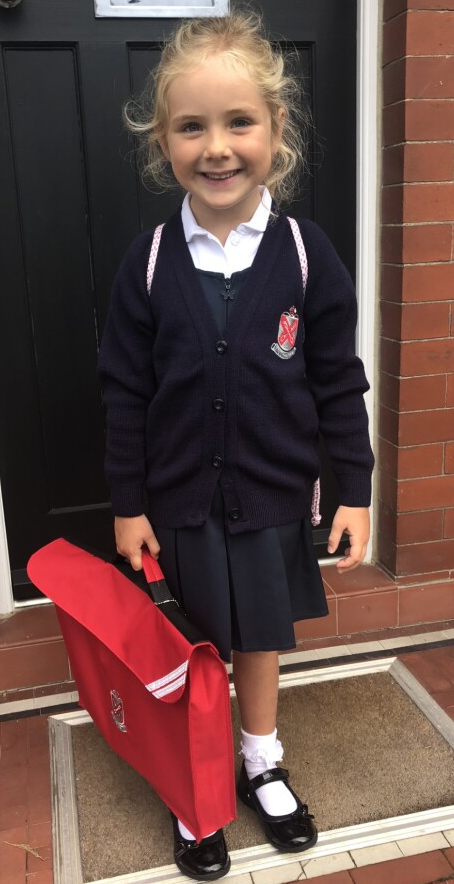 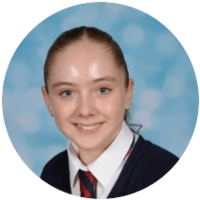 Vera
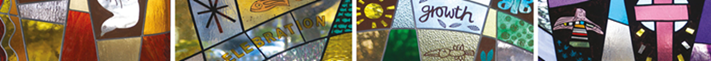 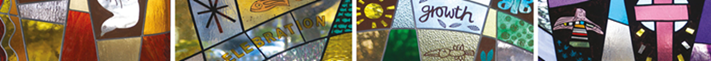 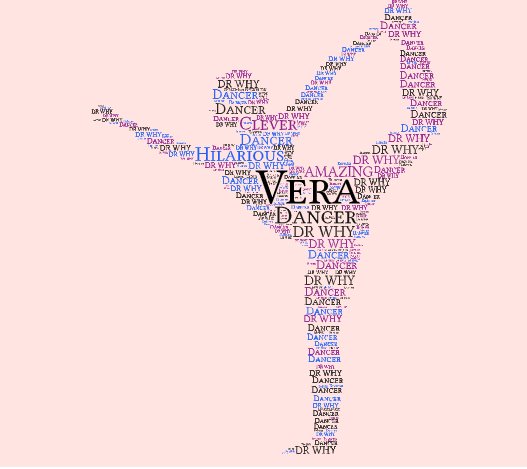 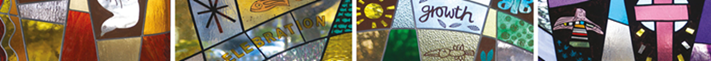 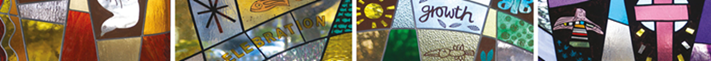 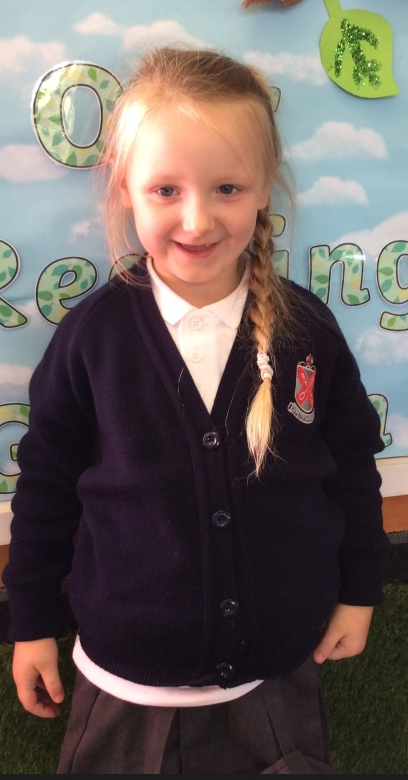 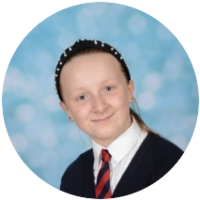 Skyla
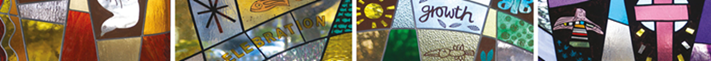 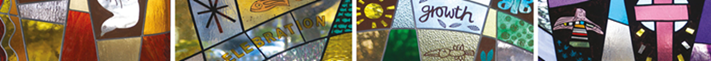 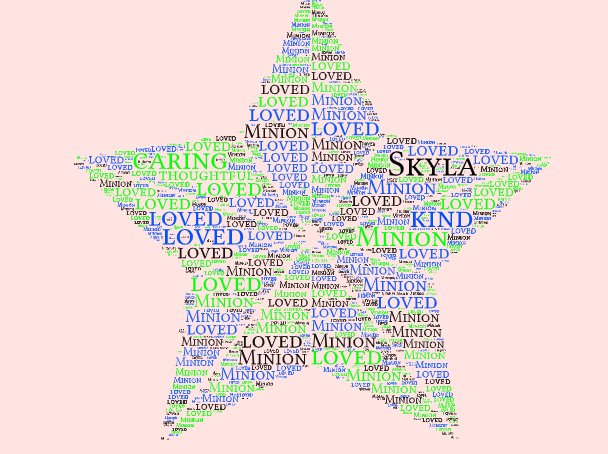 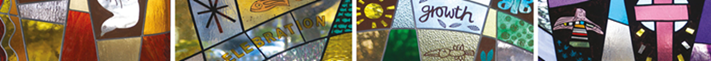 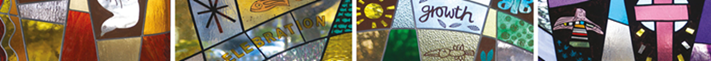 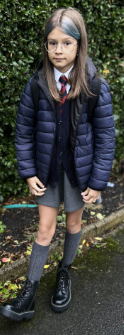 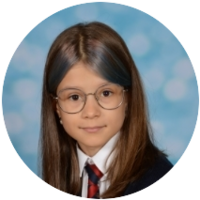 Liz
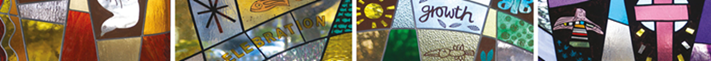 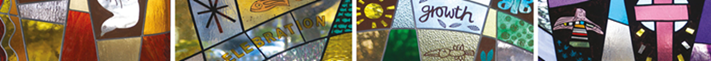 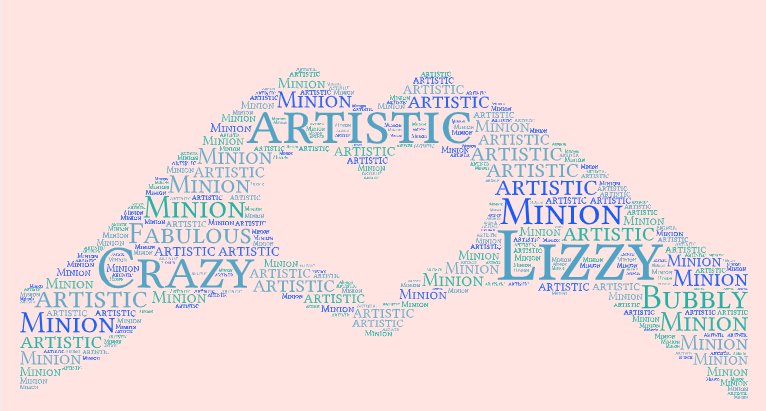 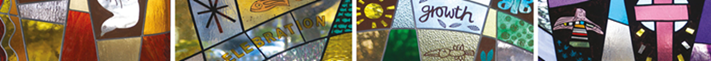 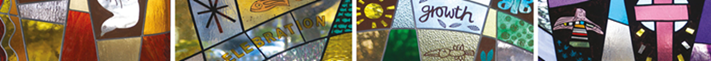 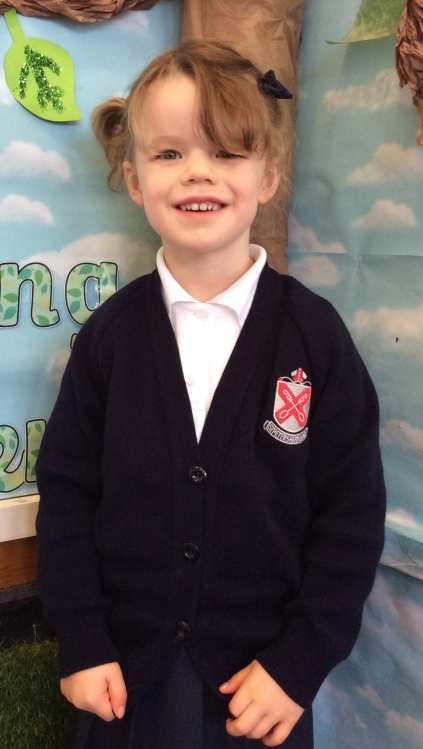 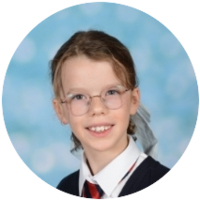 Nel
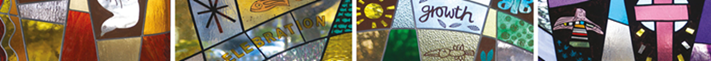 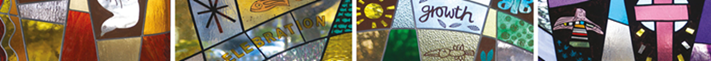 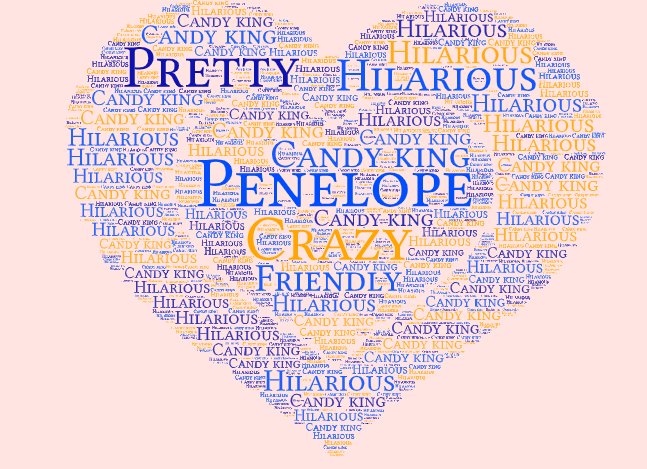 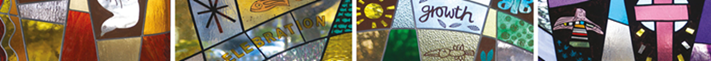 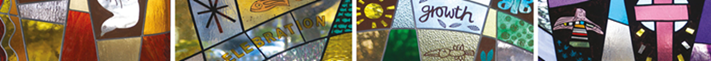 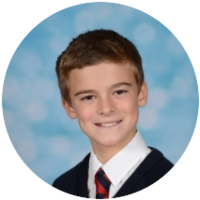 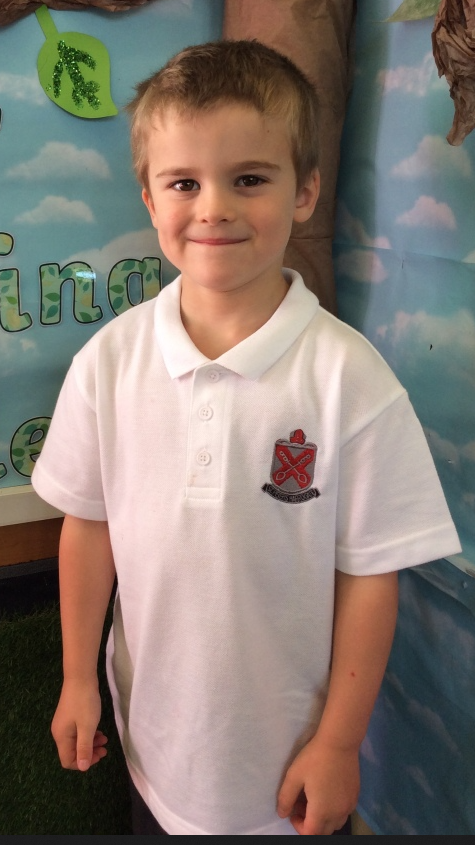 Oliver
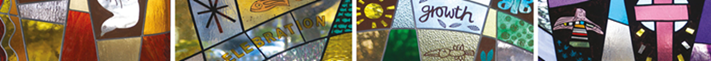 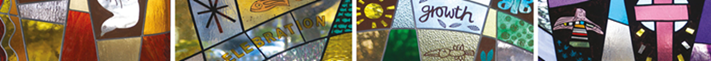 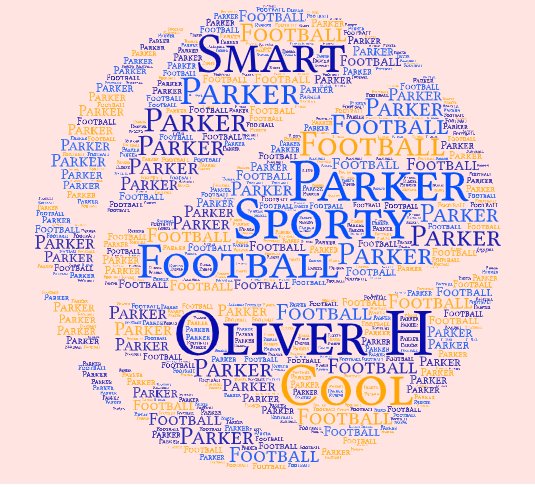 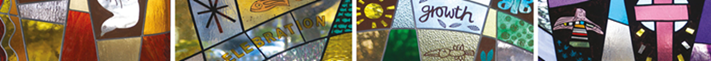 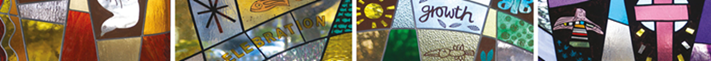 Austin
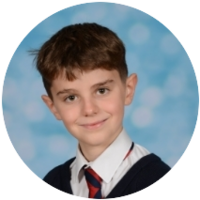 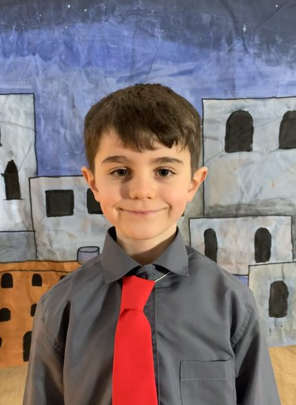 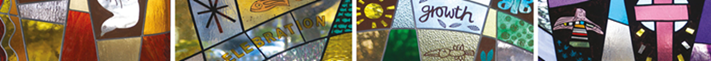 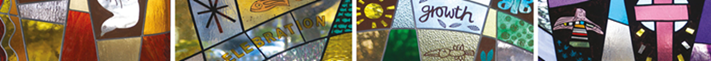 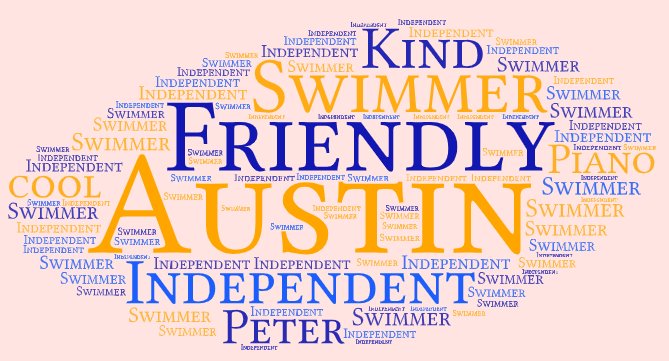 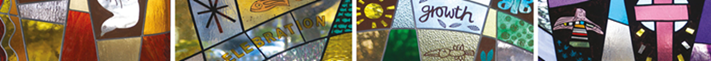 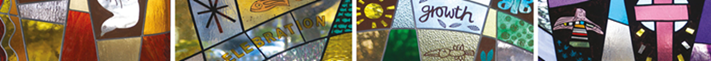 Karson
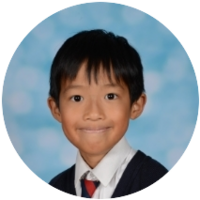 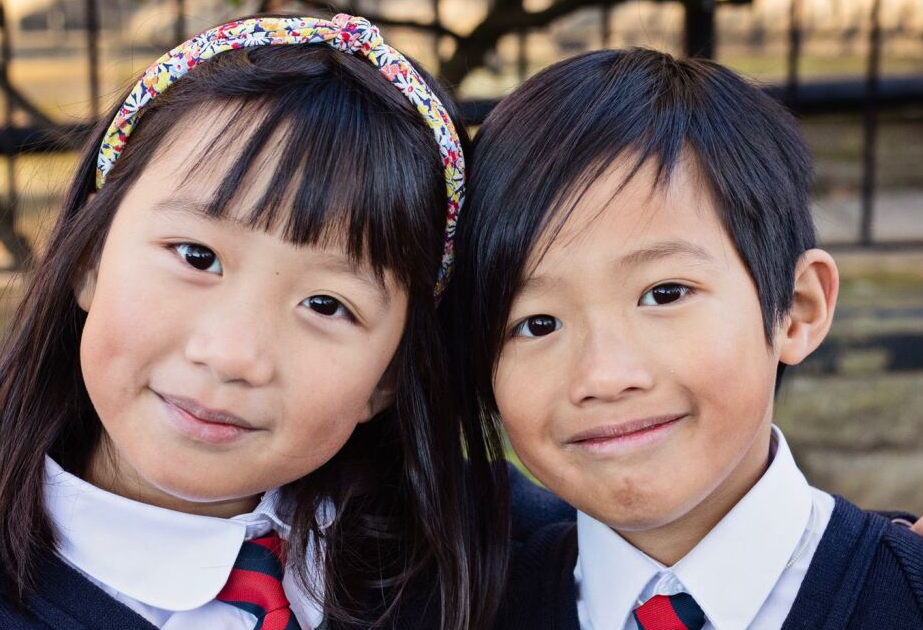 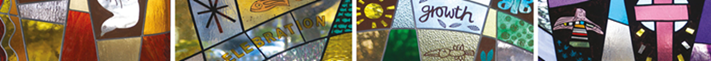 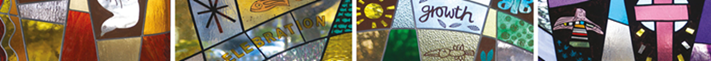 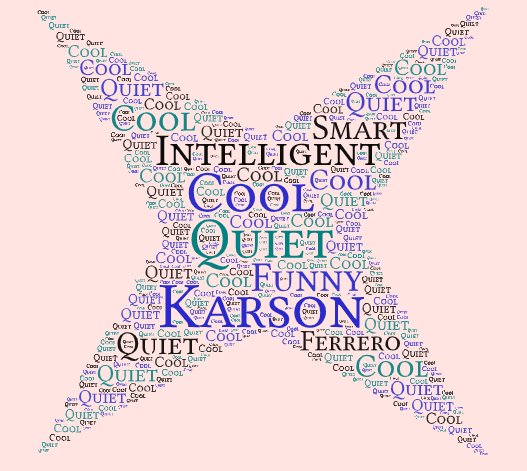 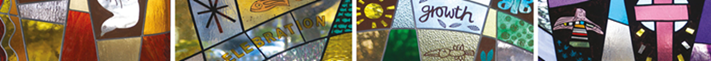 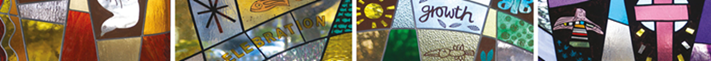 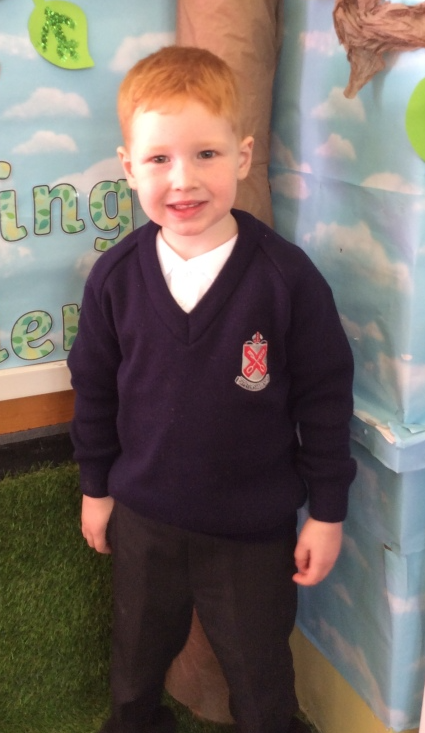 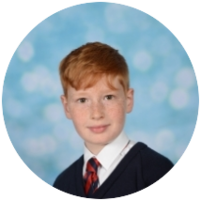 Miles
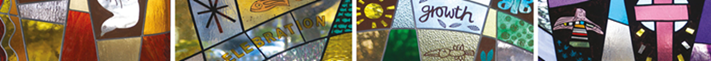 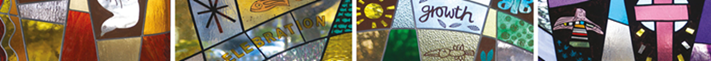 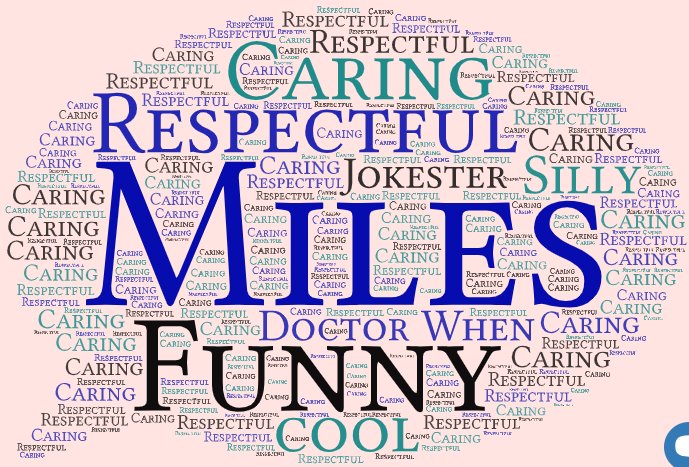 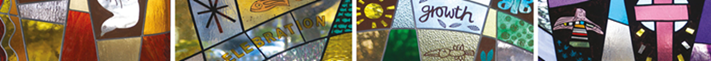 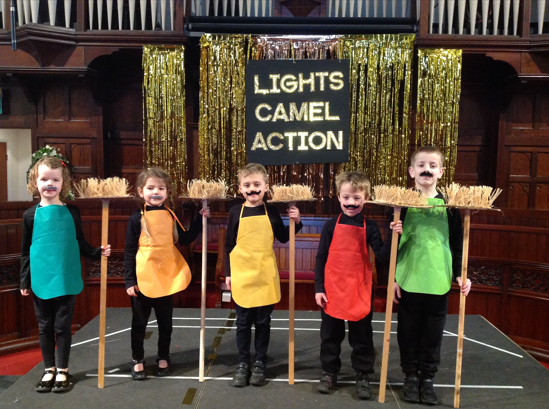 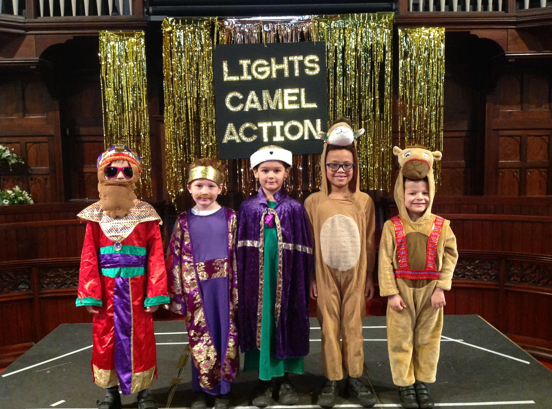 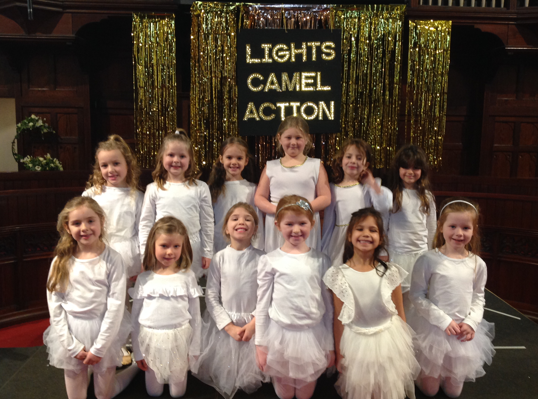 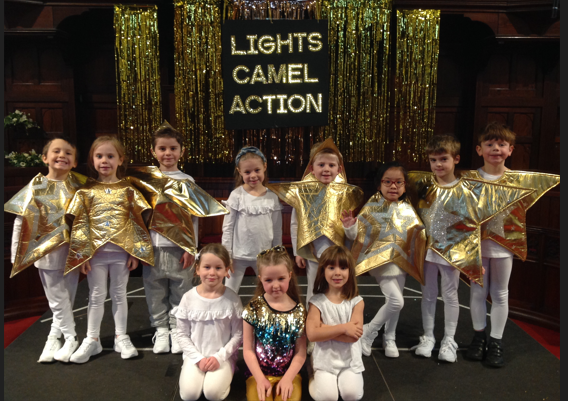 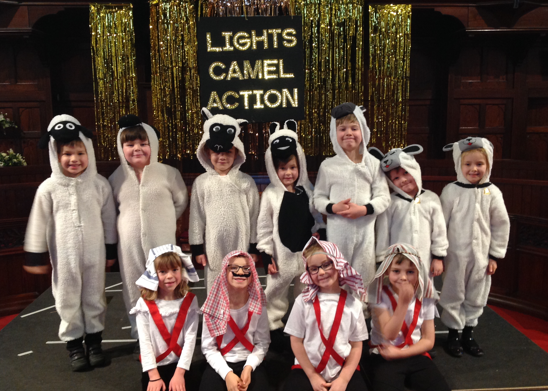 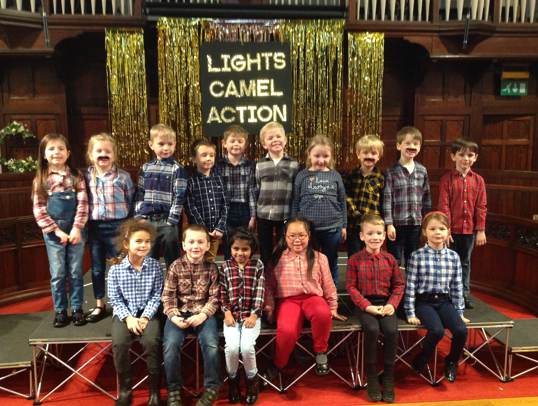 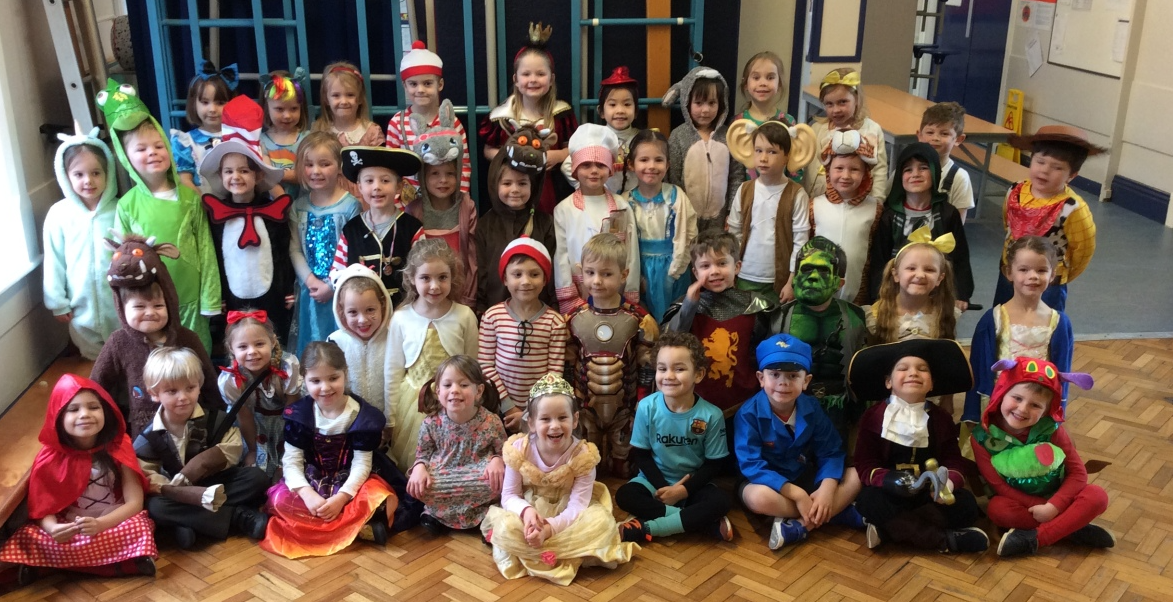 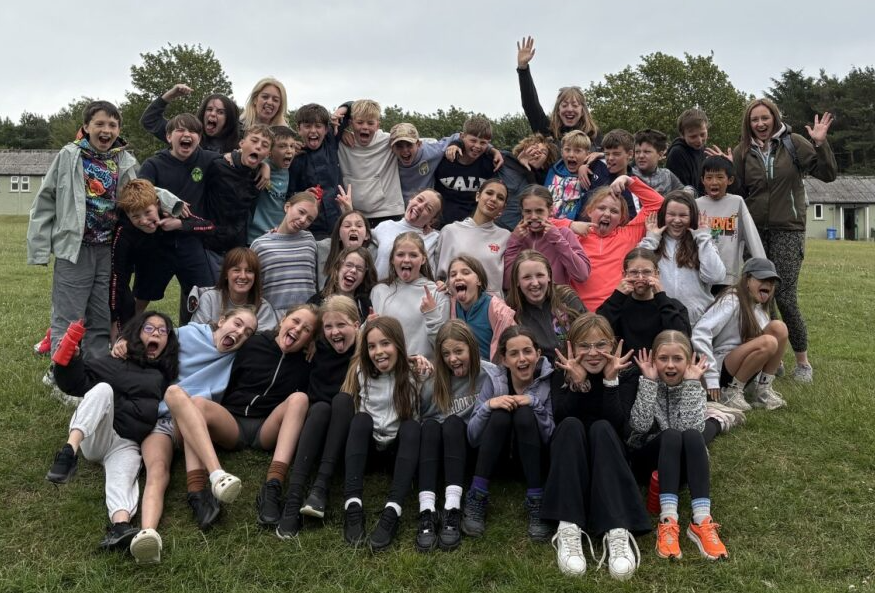 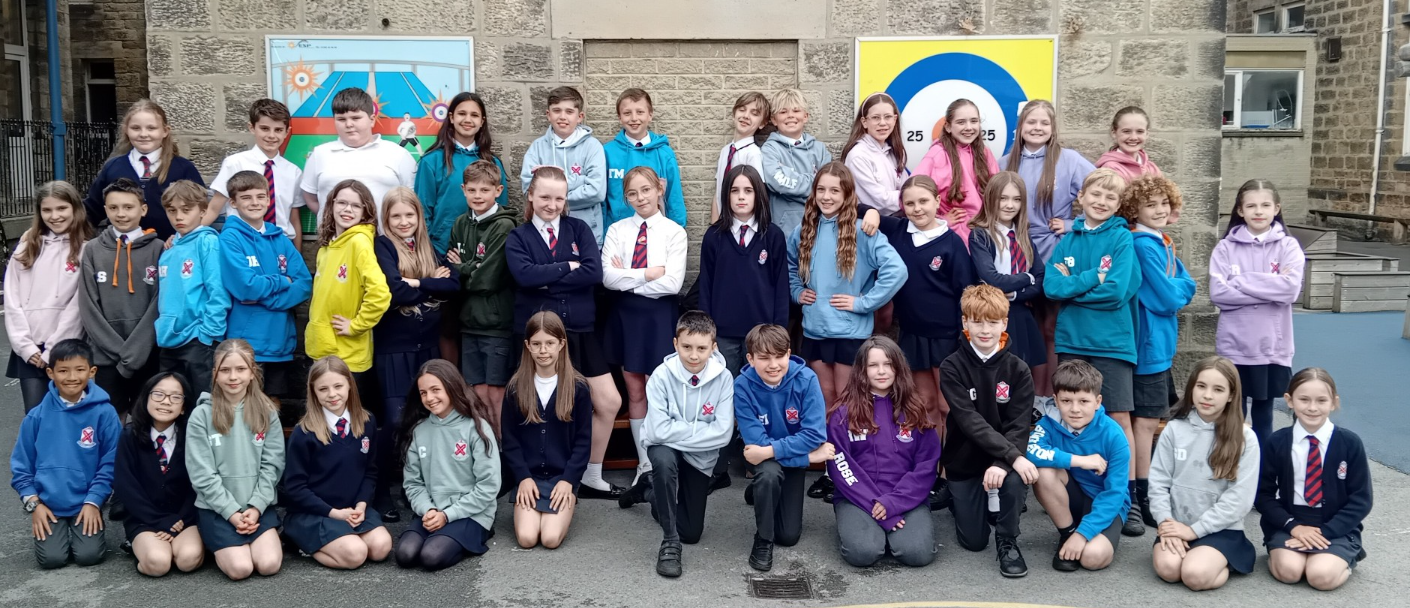